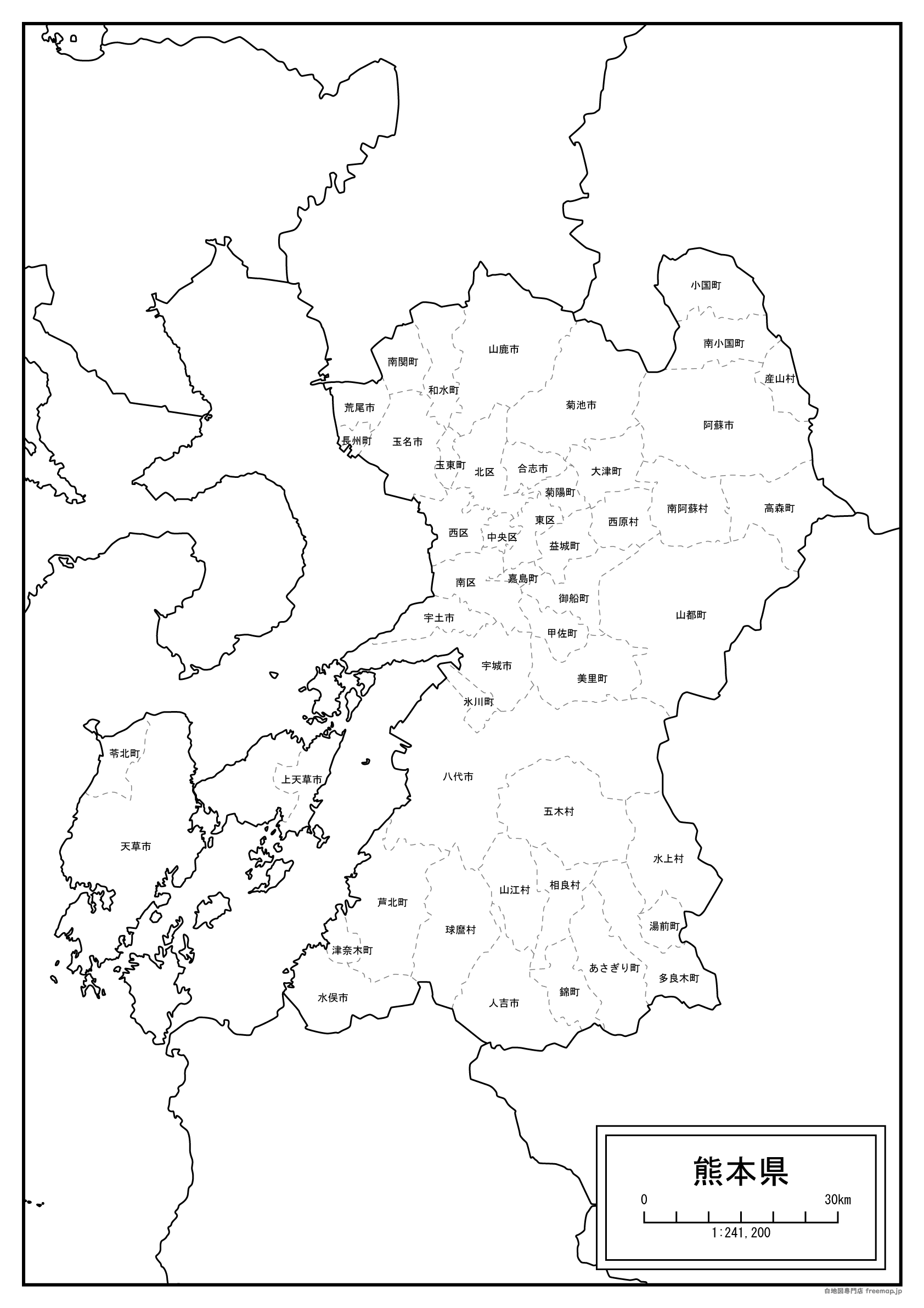 熊本県市町村クイズ
（県央編）
【やり方】
赤線でかこまれた市町村の名前を答えましょう。答えは次のスライドに進むと出てきます。
スライドを少なくしたり、順番を変えたりすることもできます。
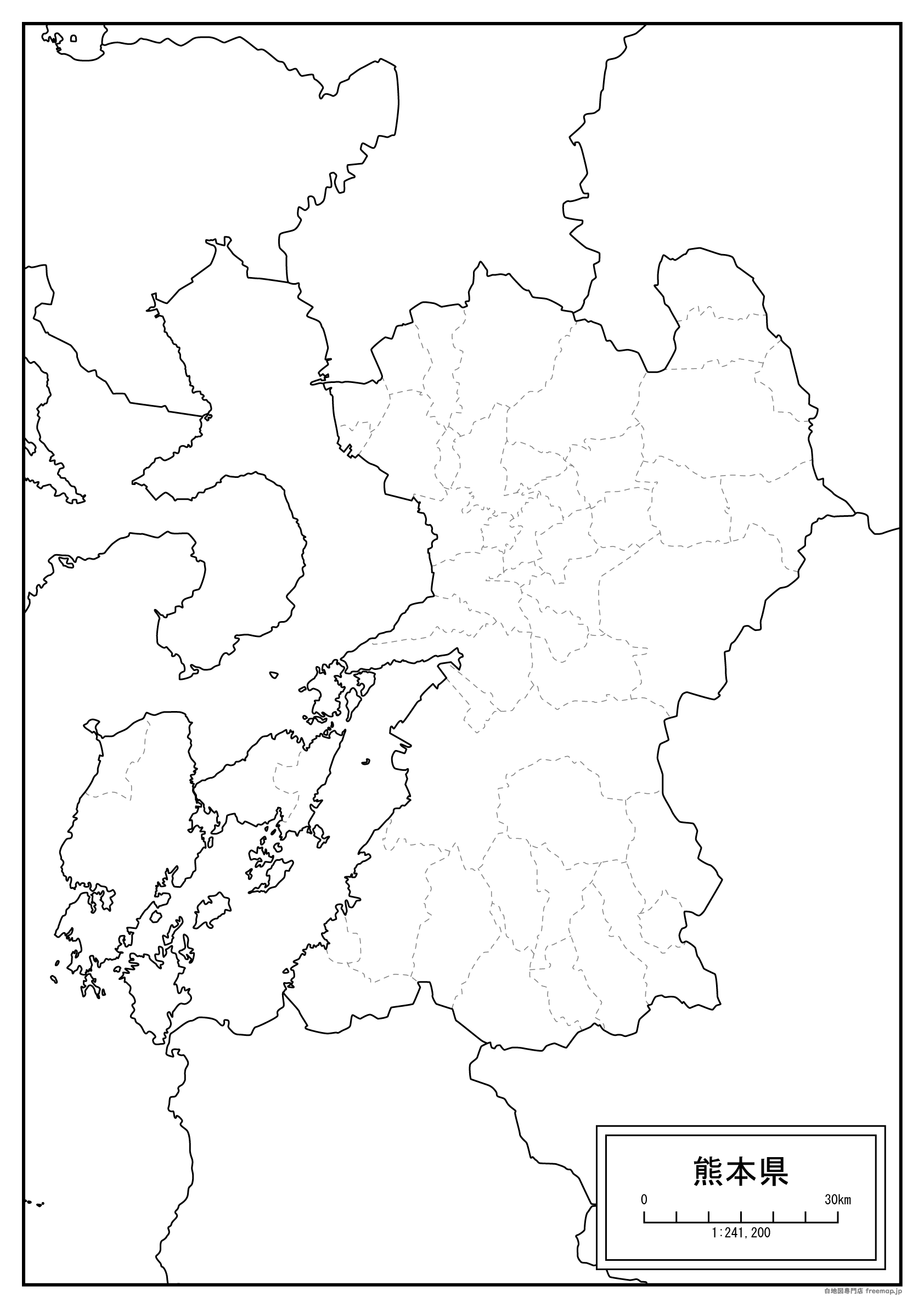 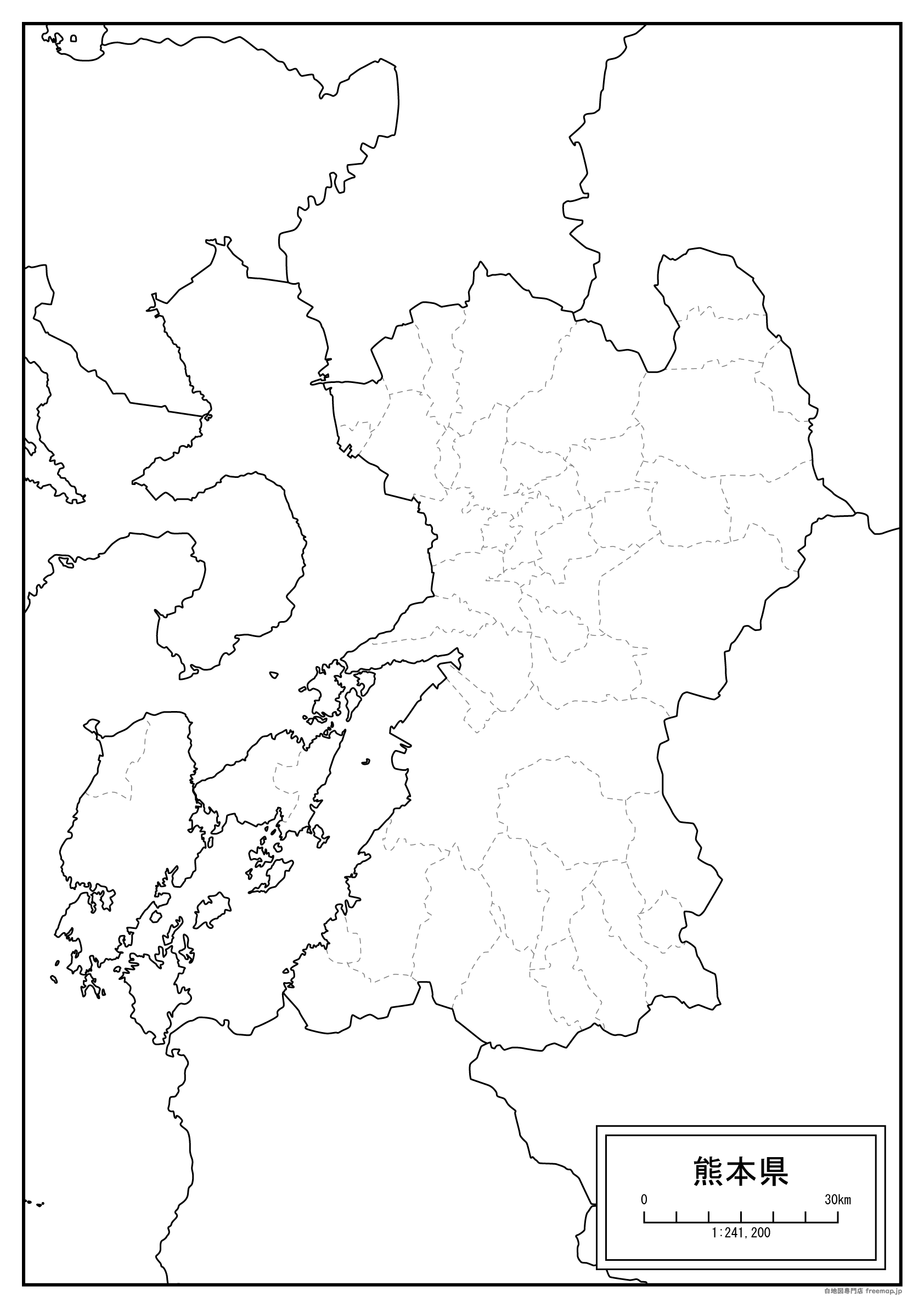 やつしろ
八代市
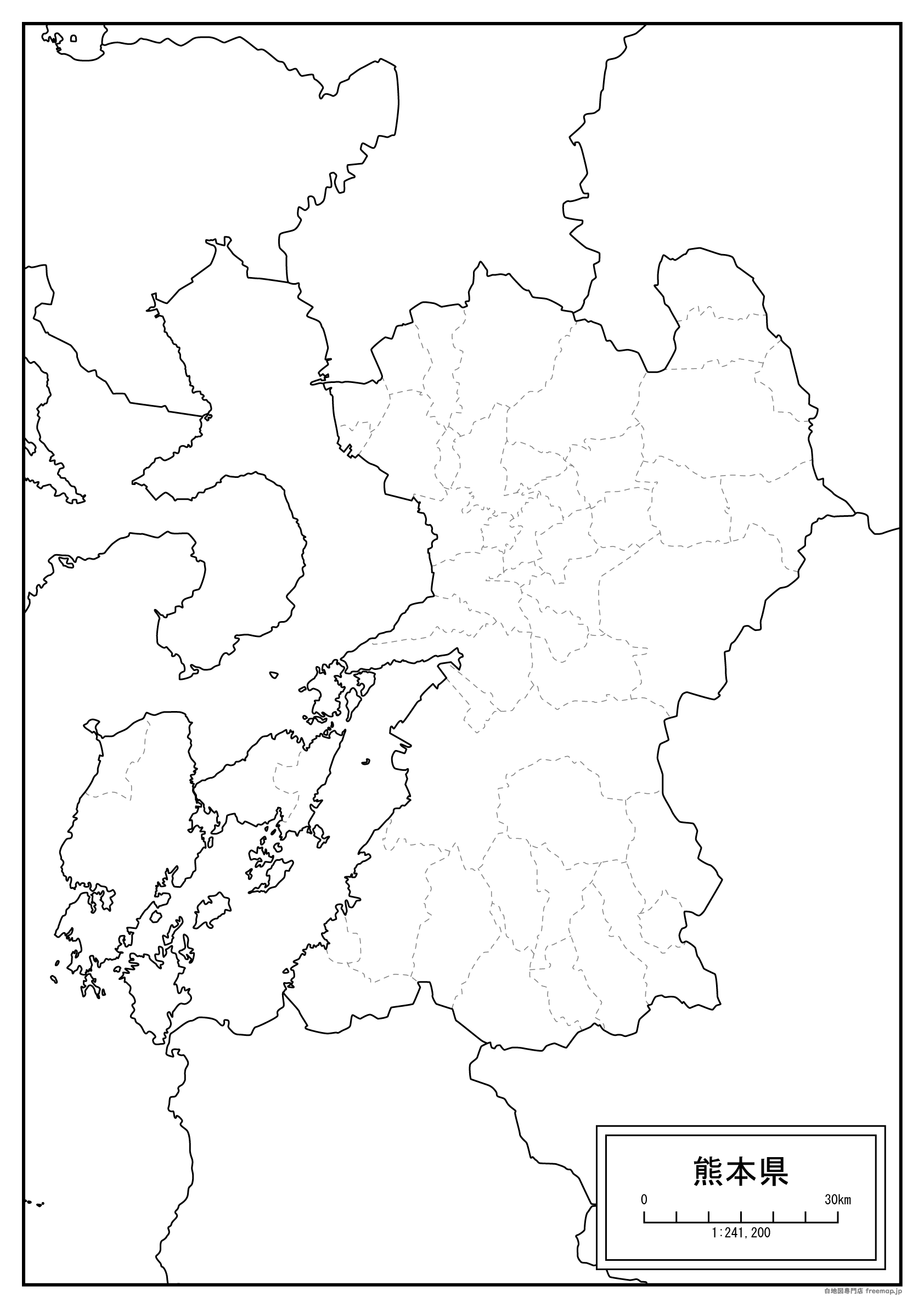 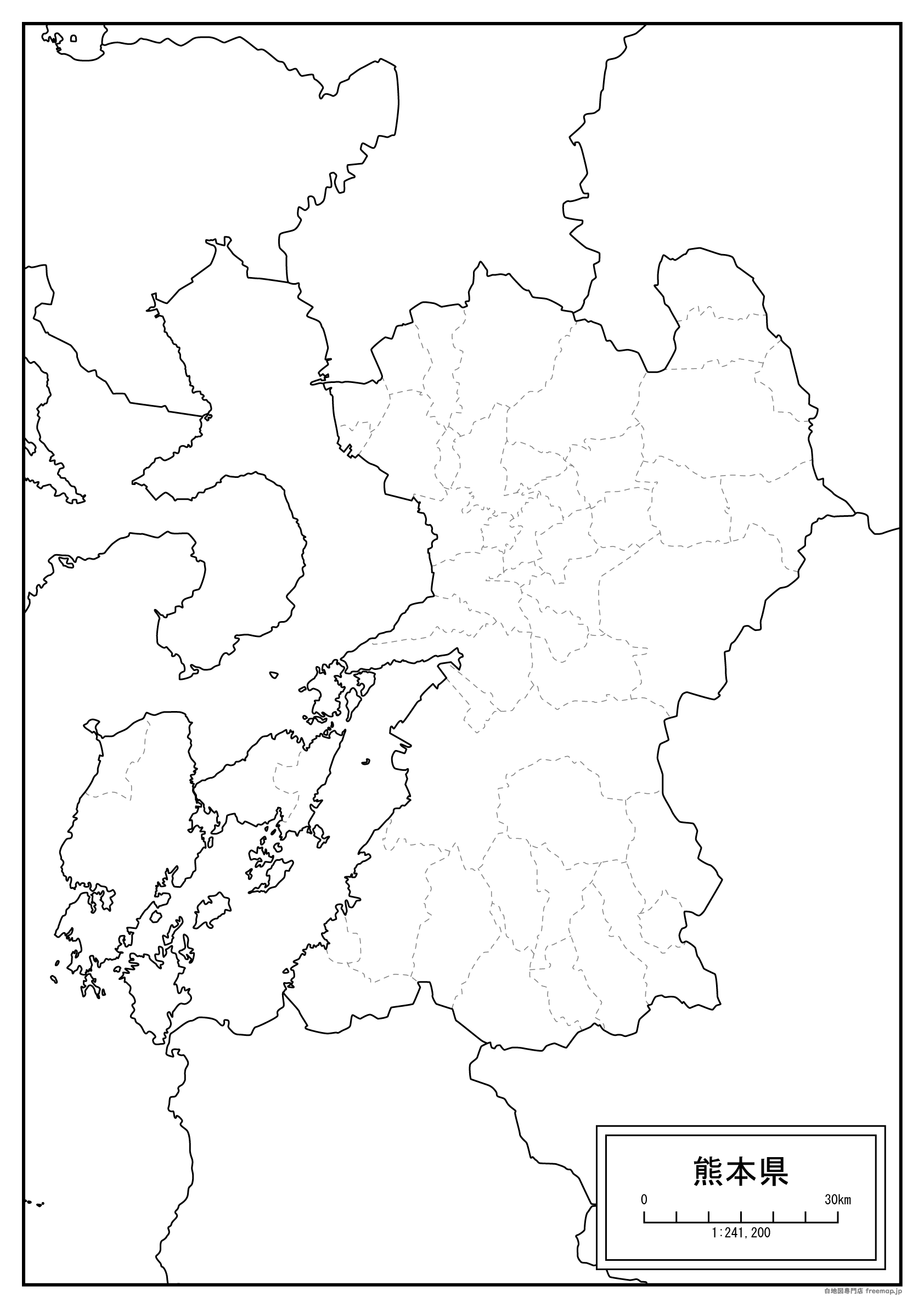 ひかわ
氷川町
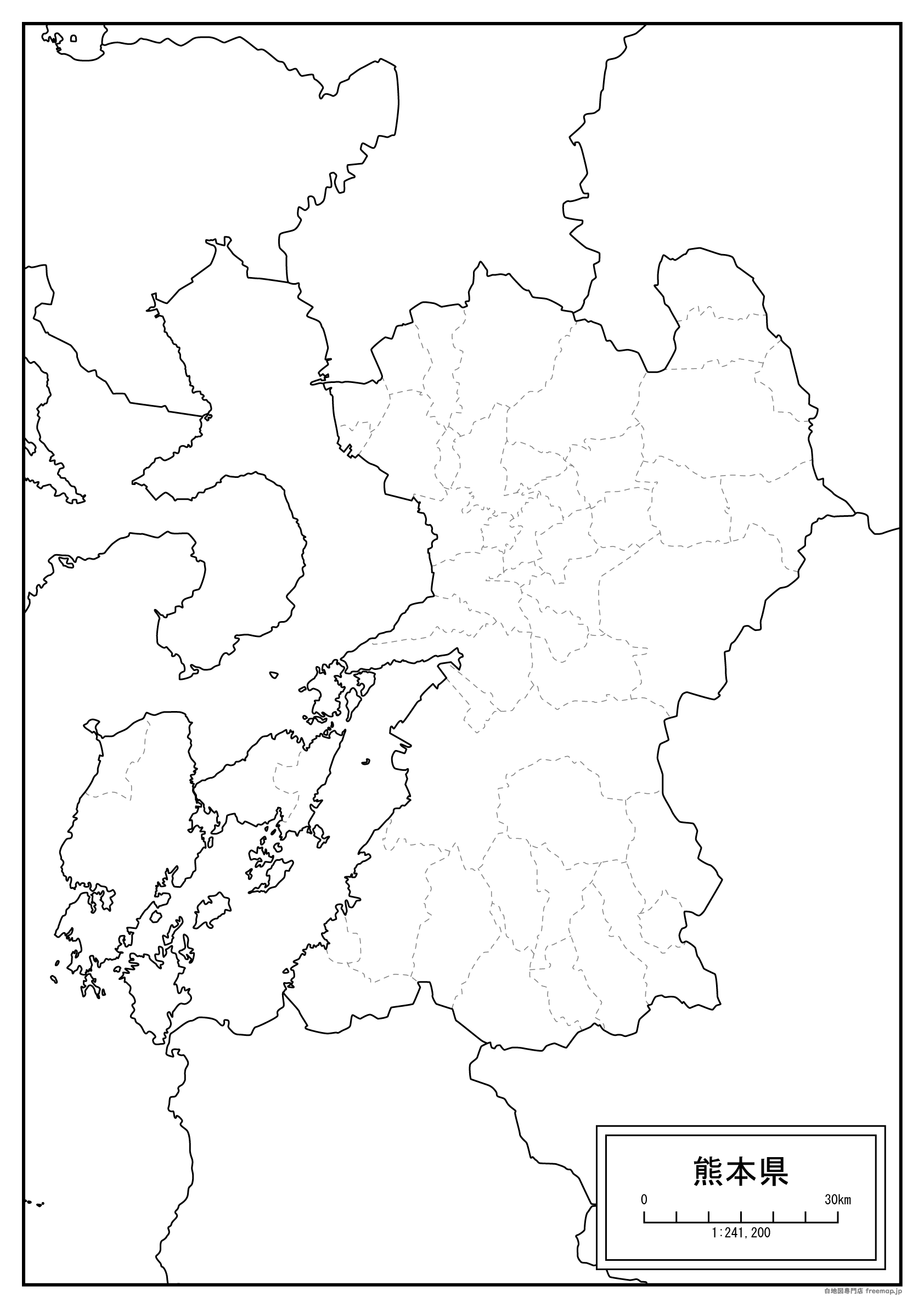 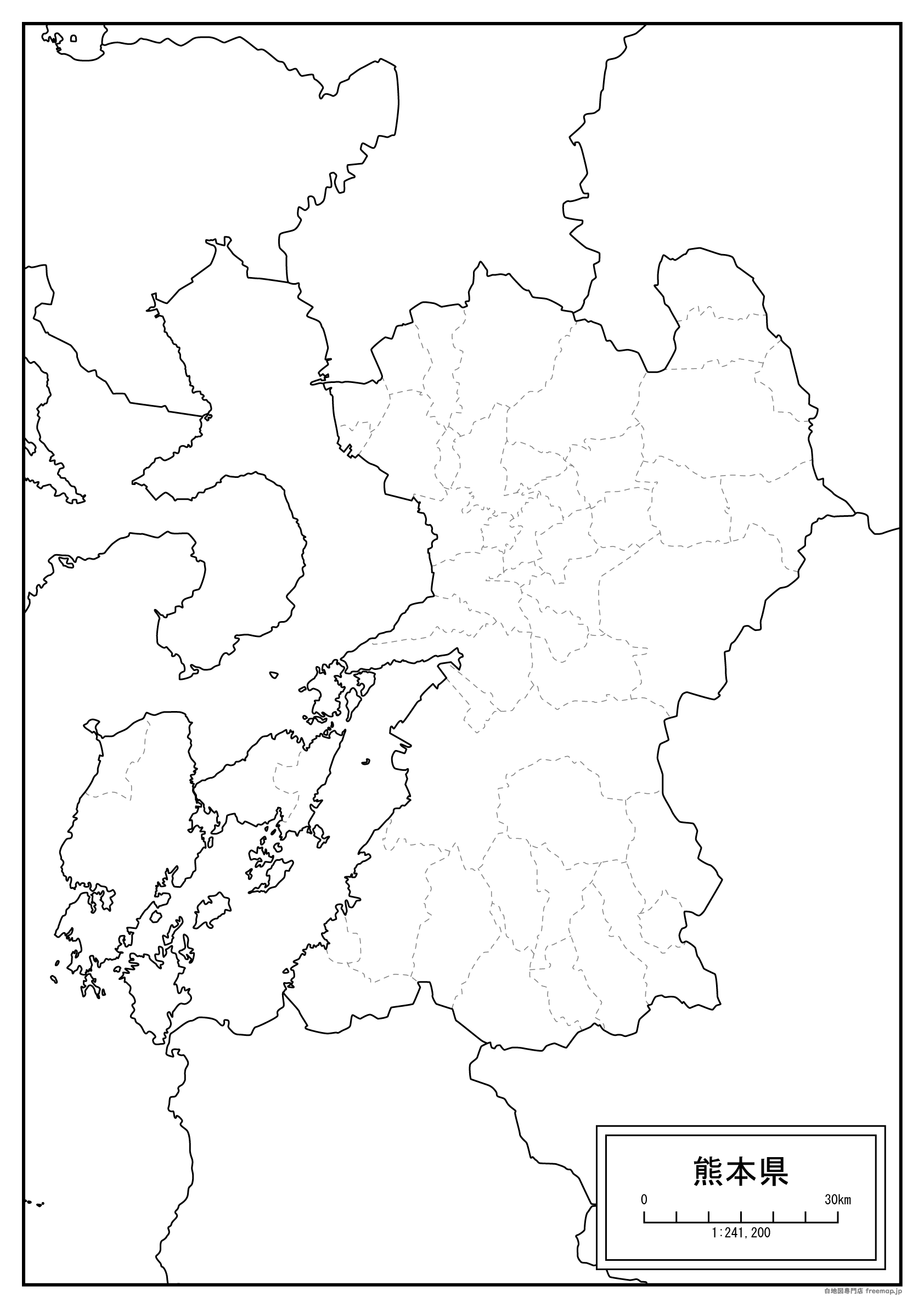 みさと
美里町
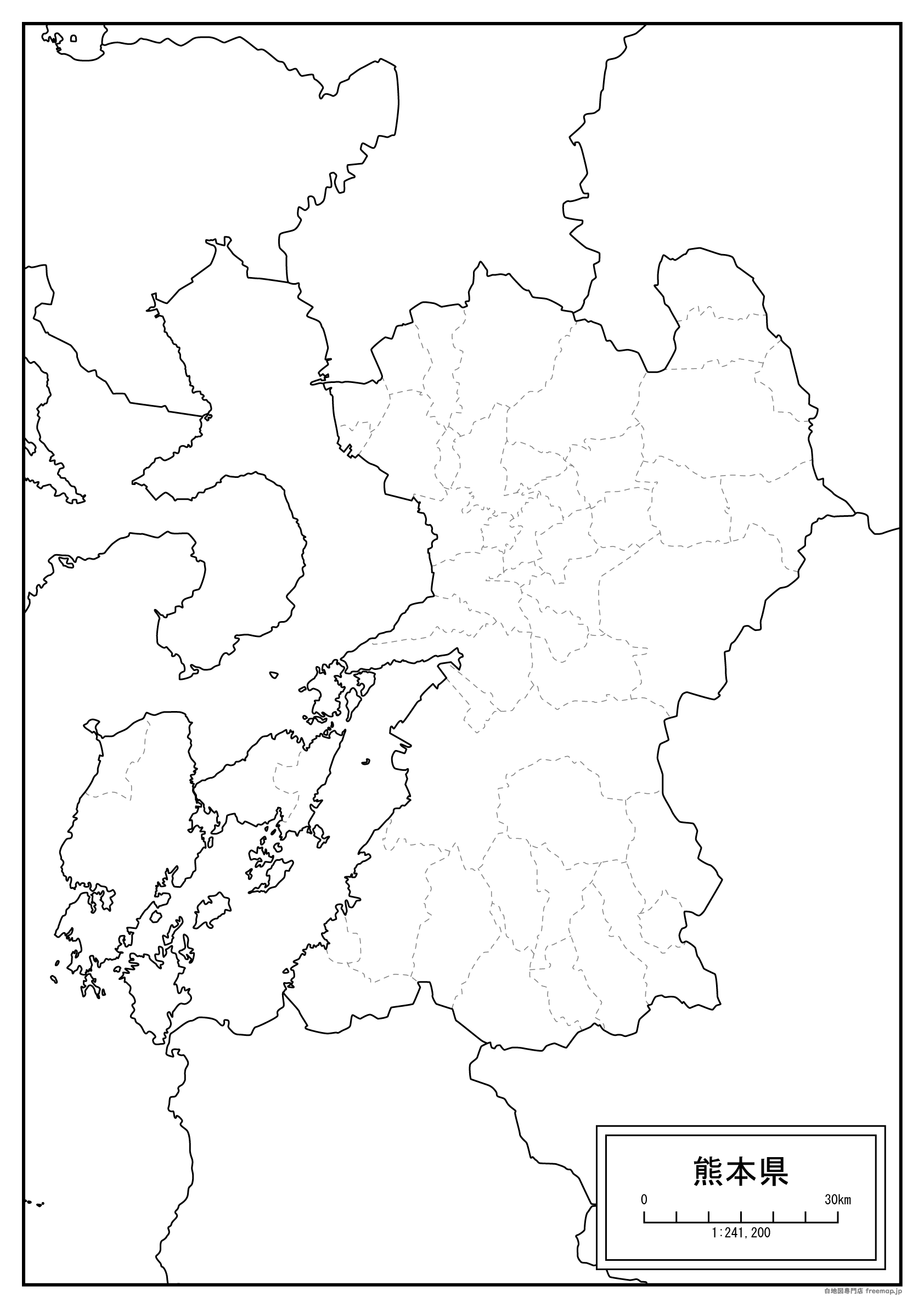 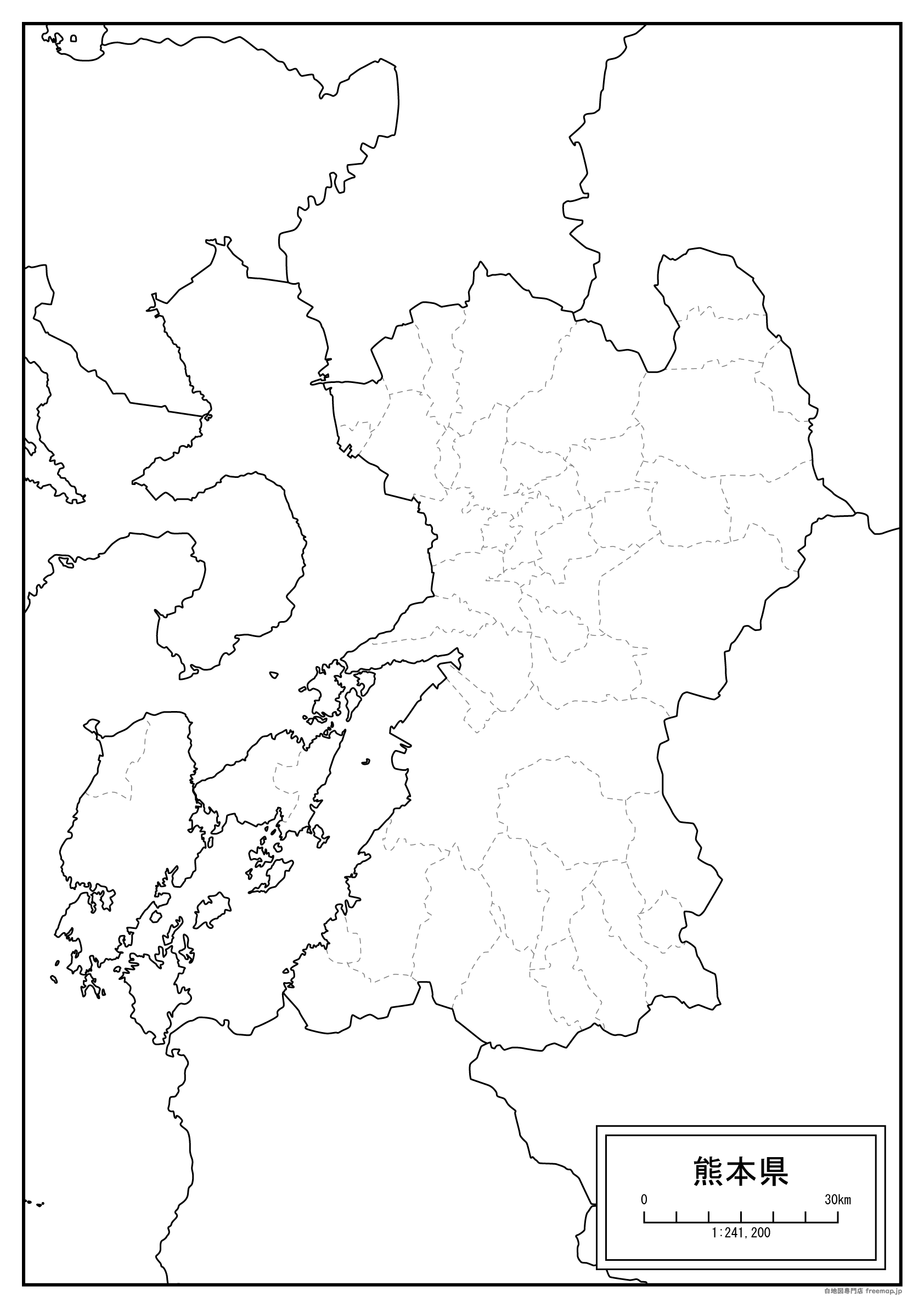 うき
宇城市
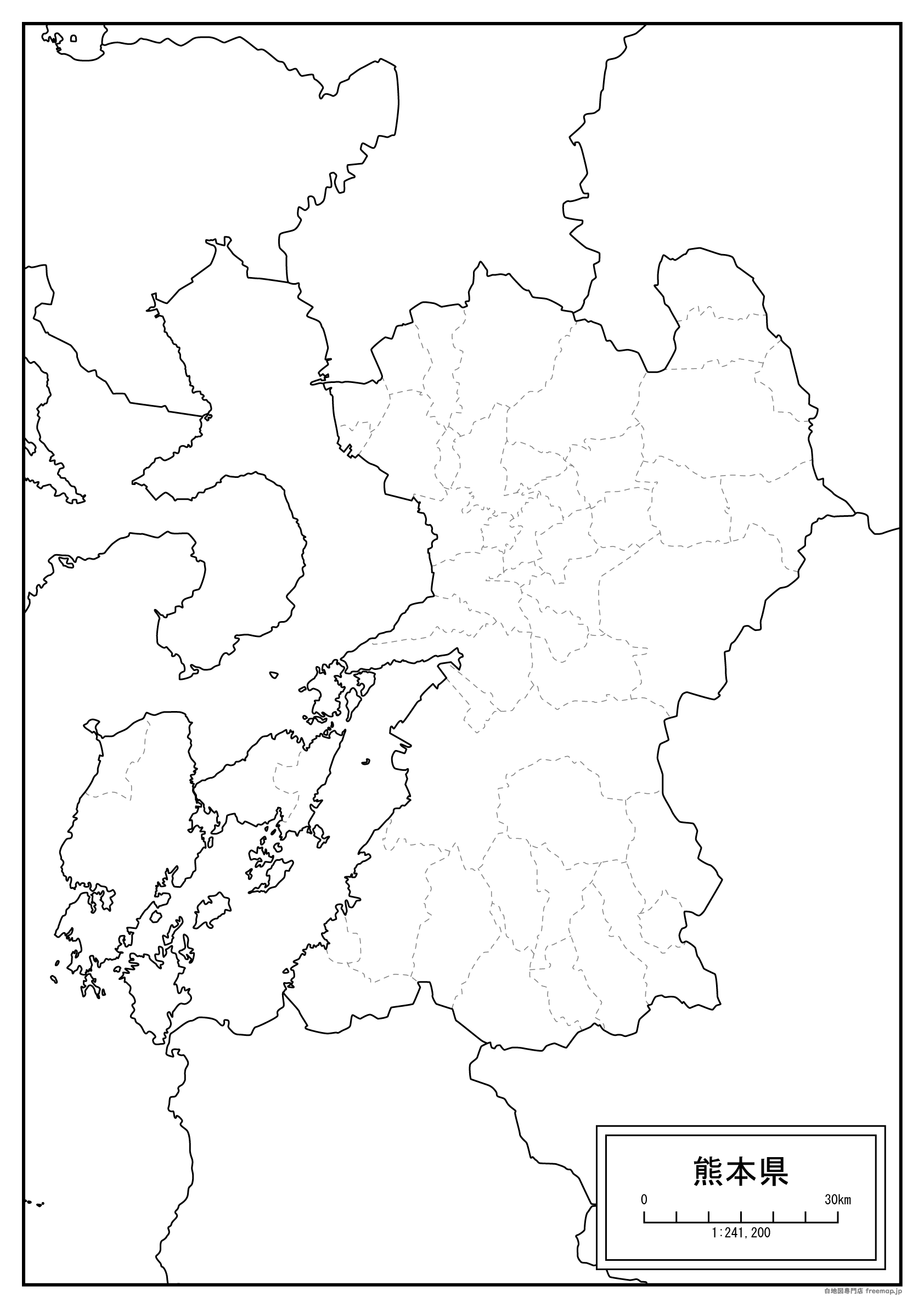 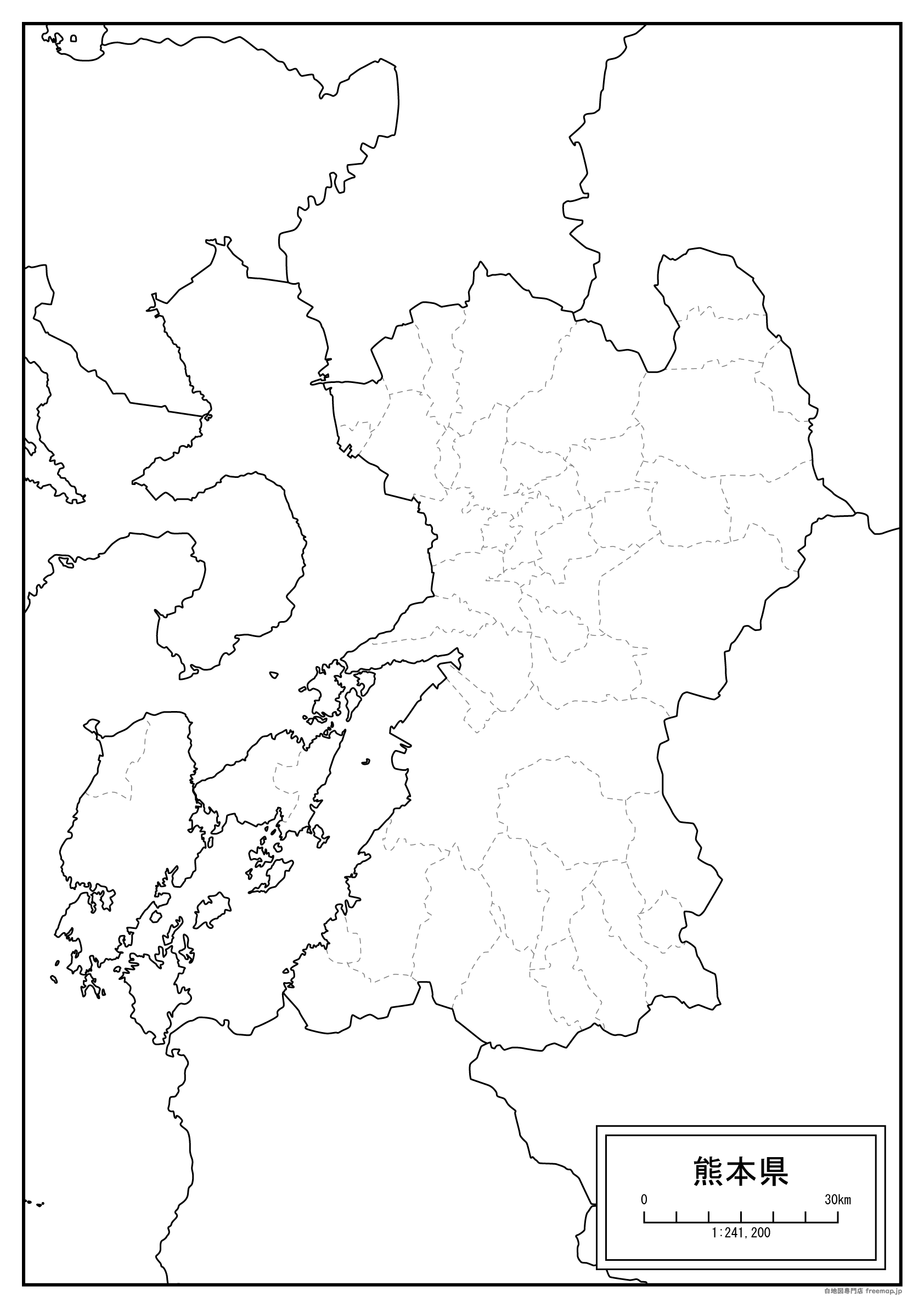 うと
宇土市
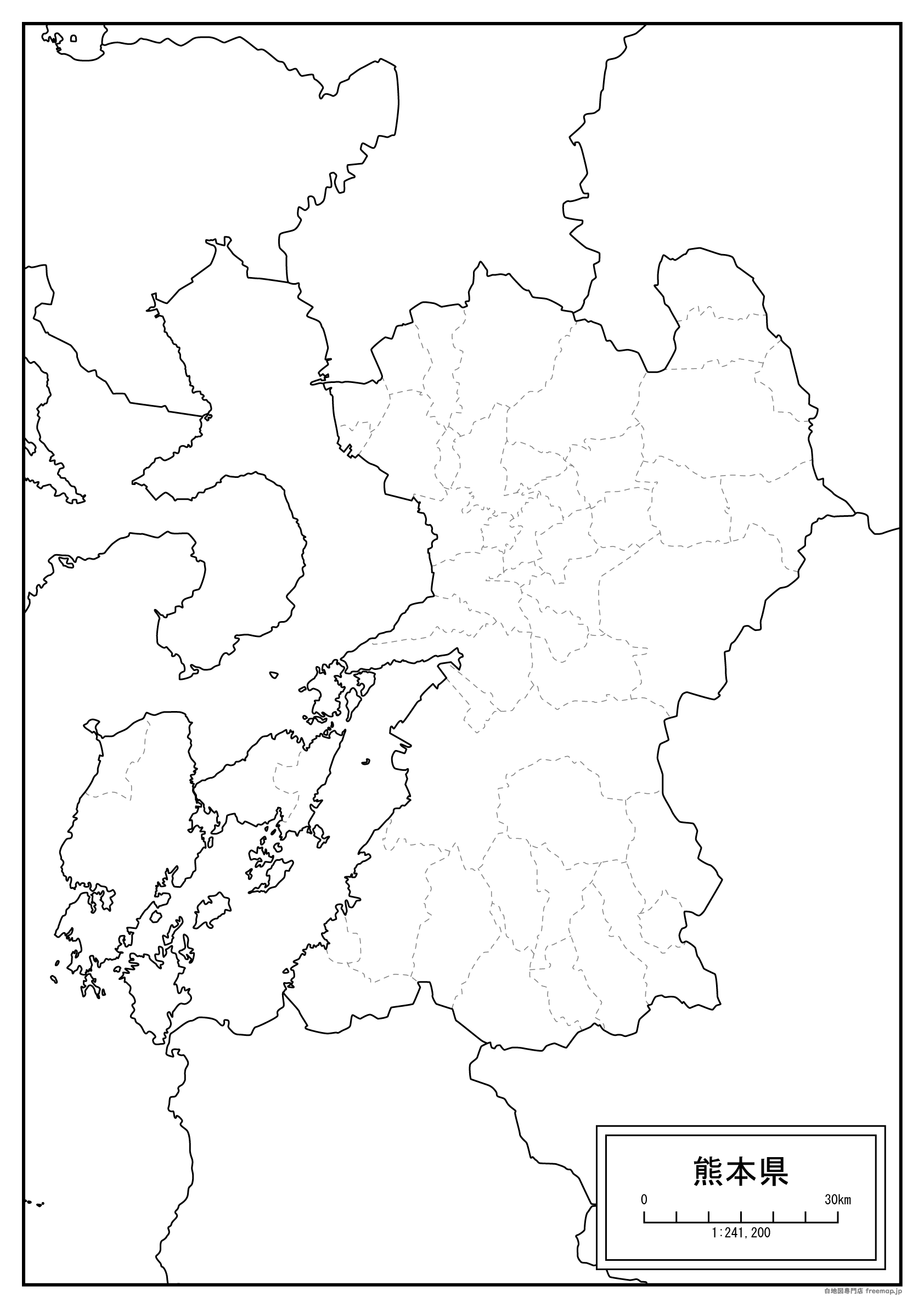 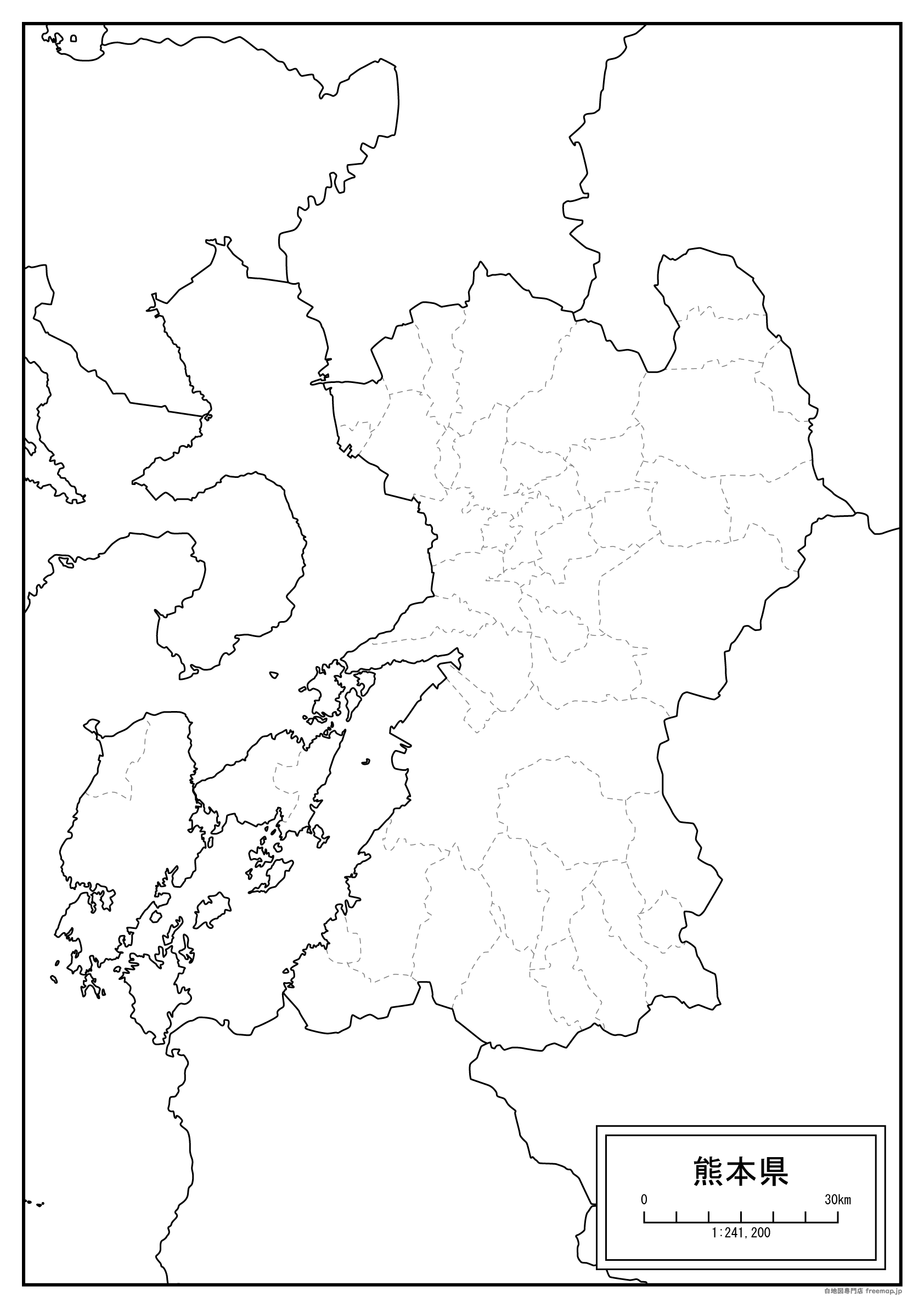 こうさ
甲佐町
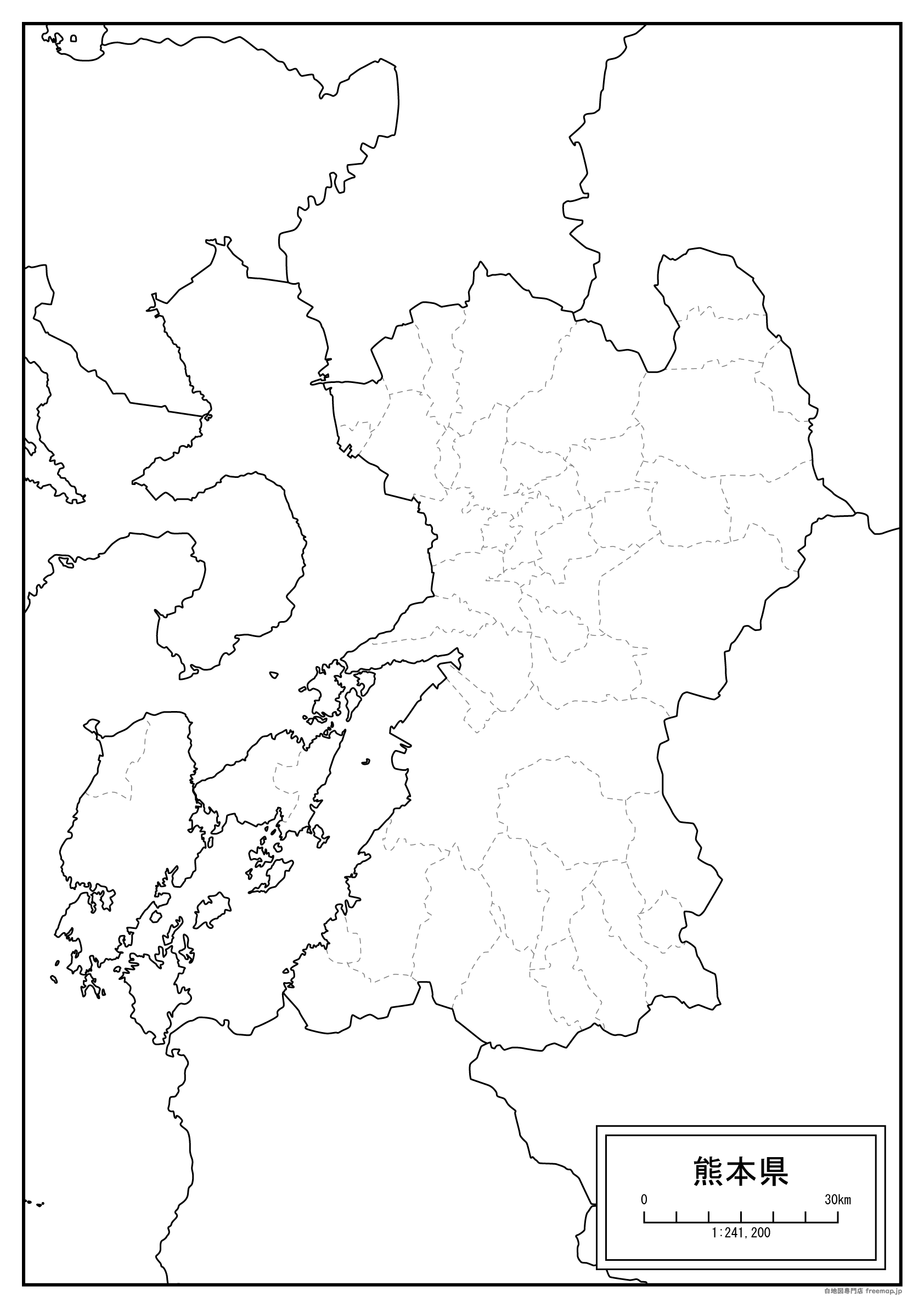 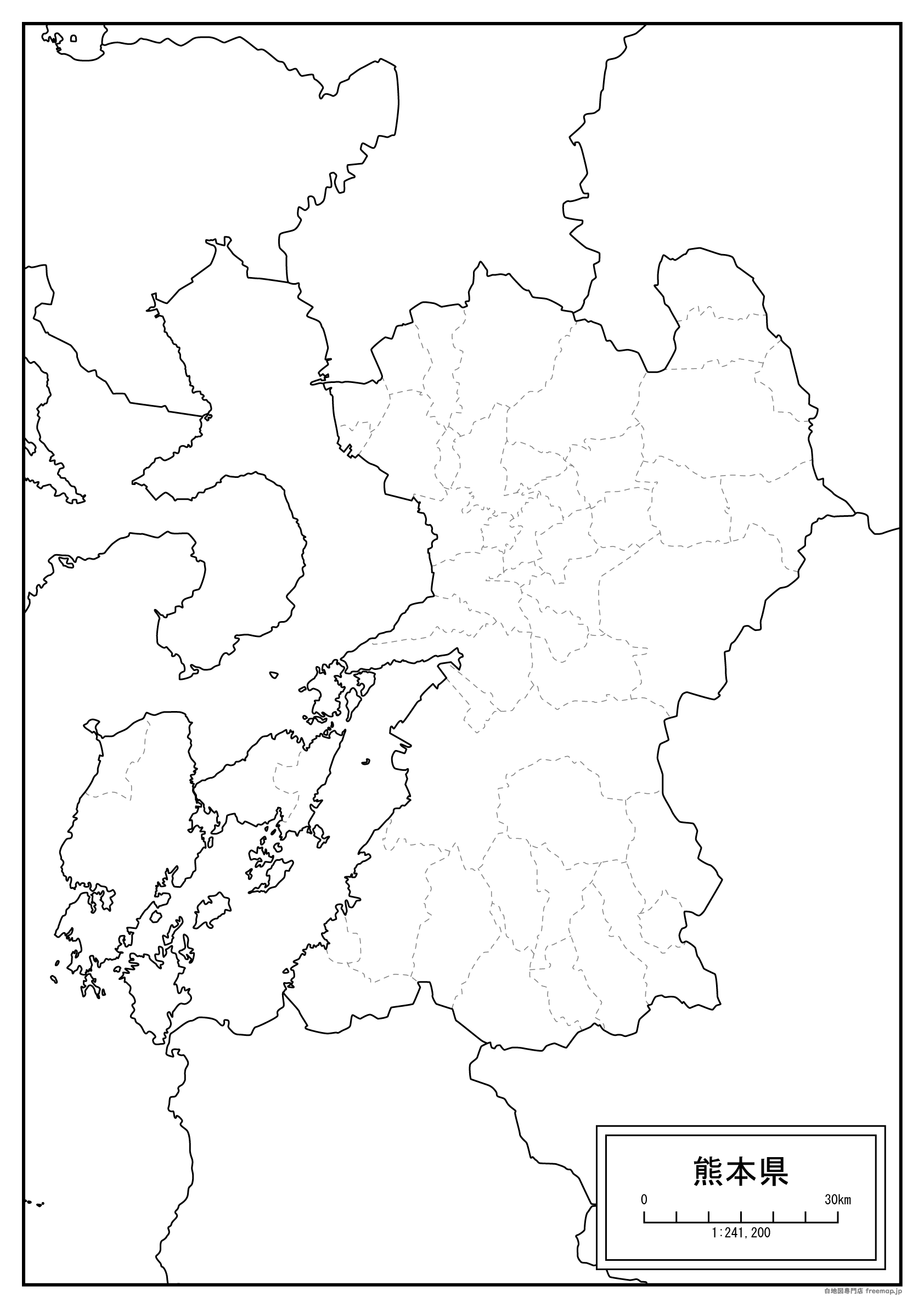 かしま
嘉島町
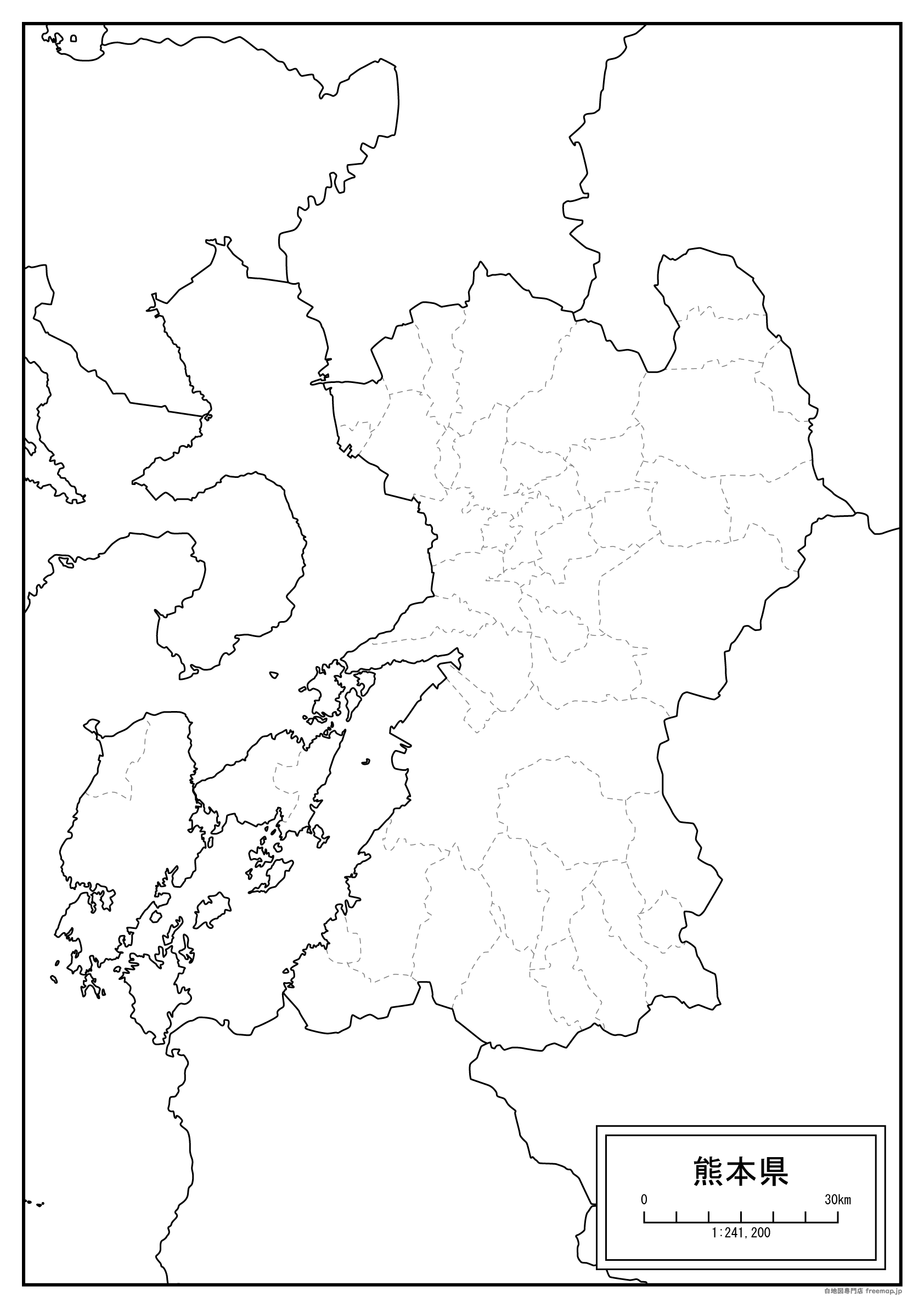 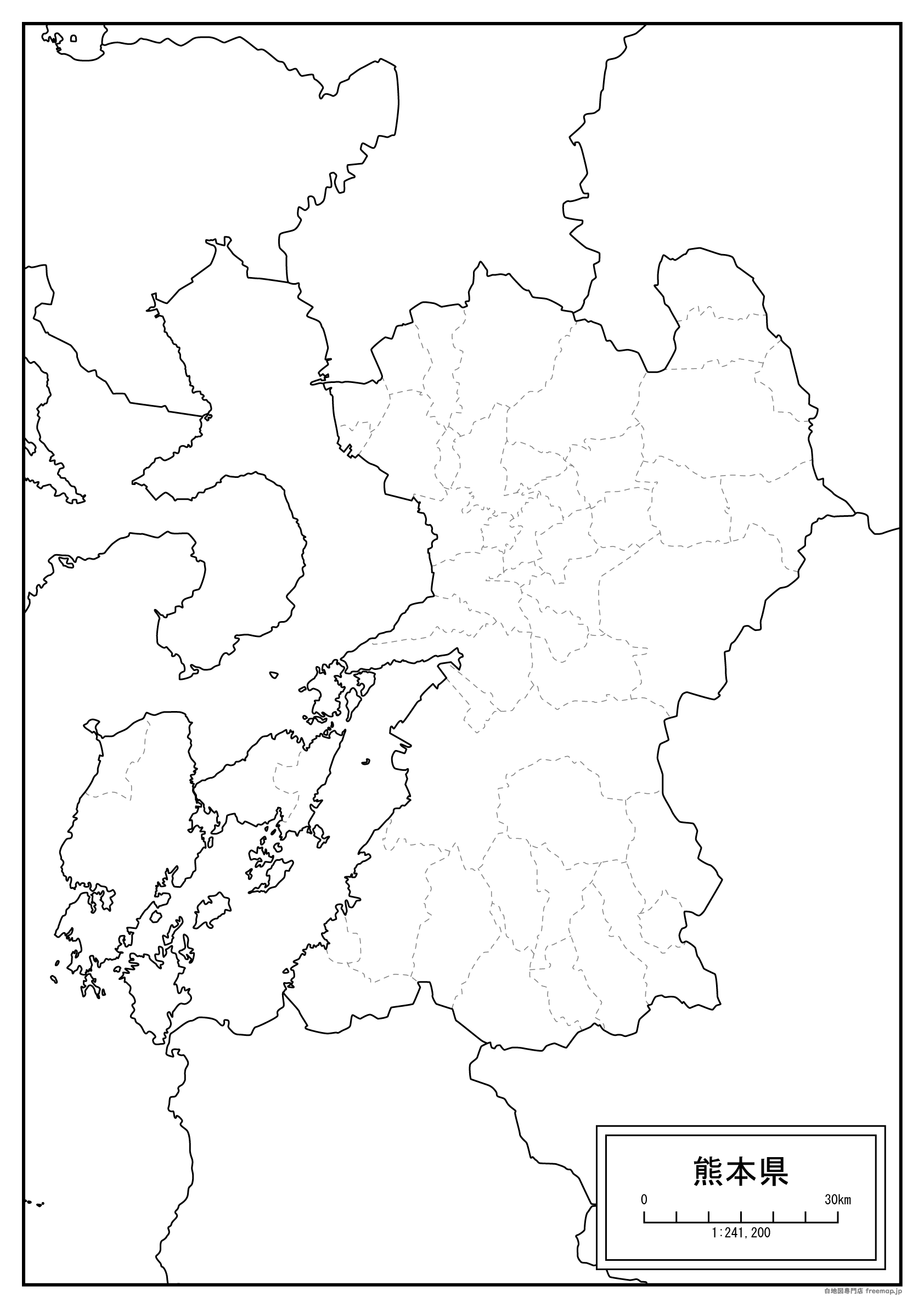 みふね
御船町
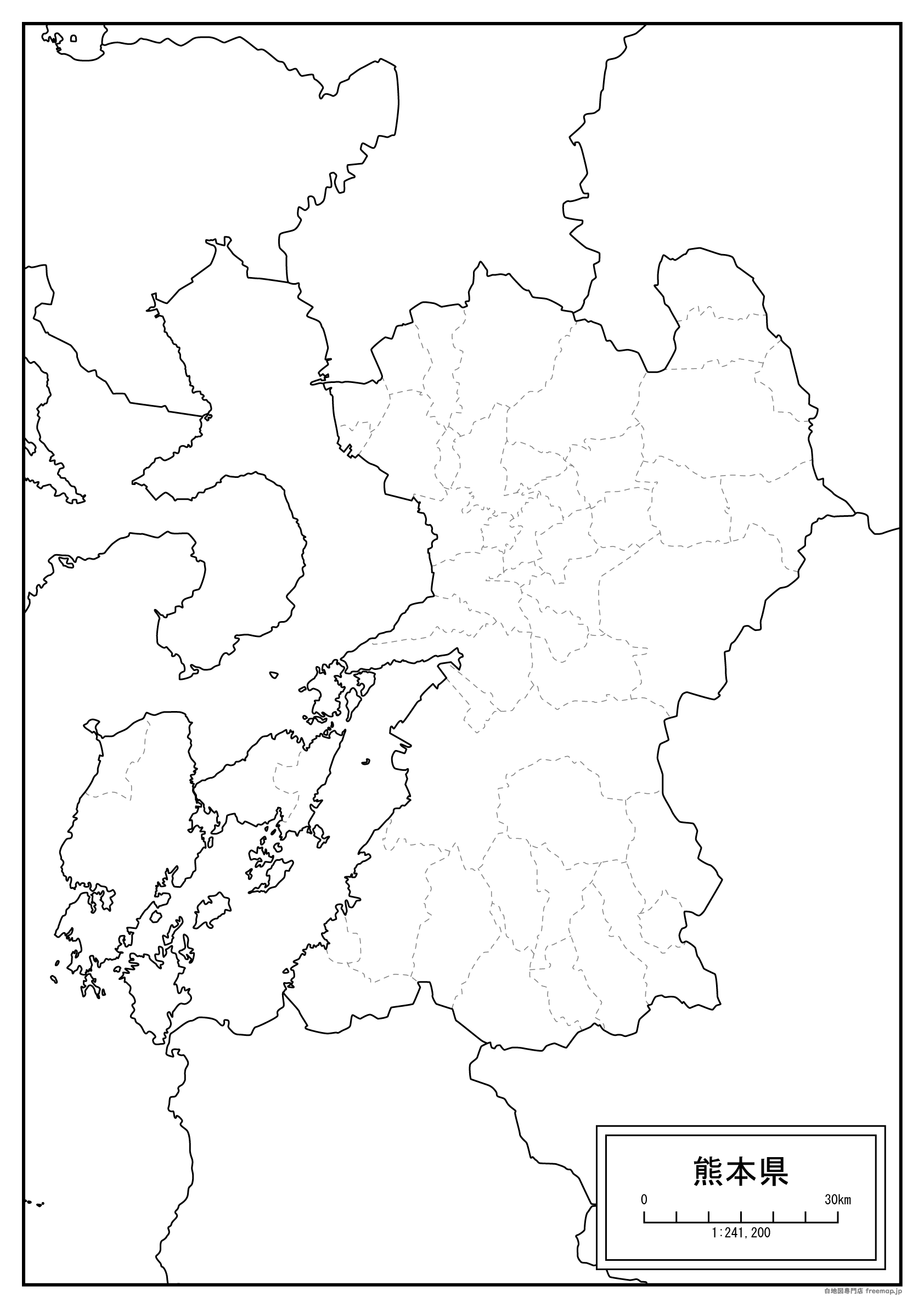 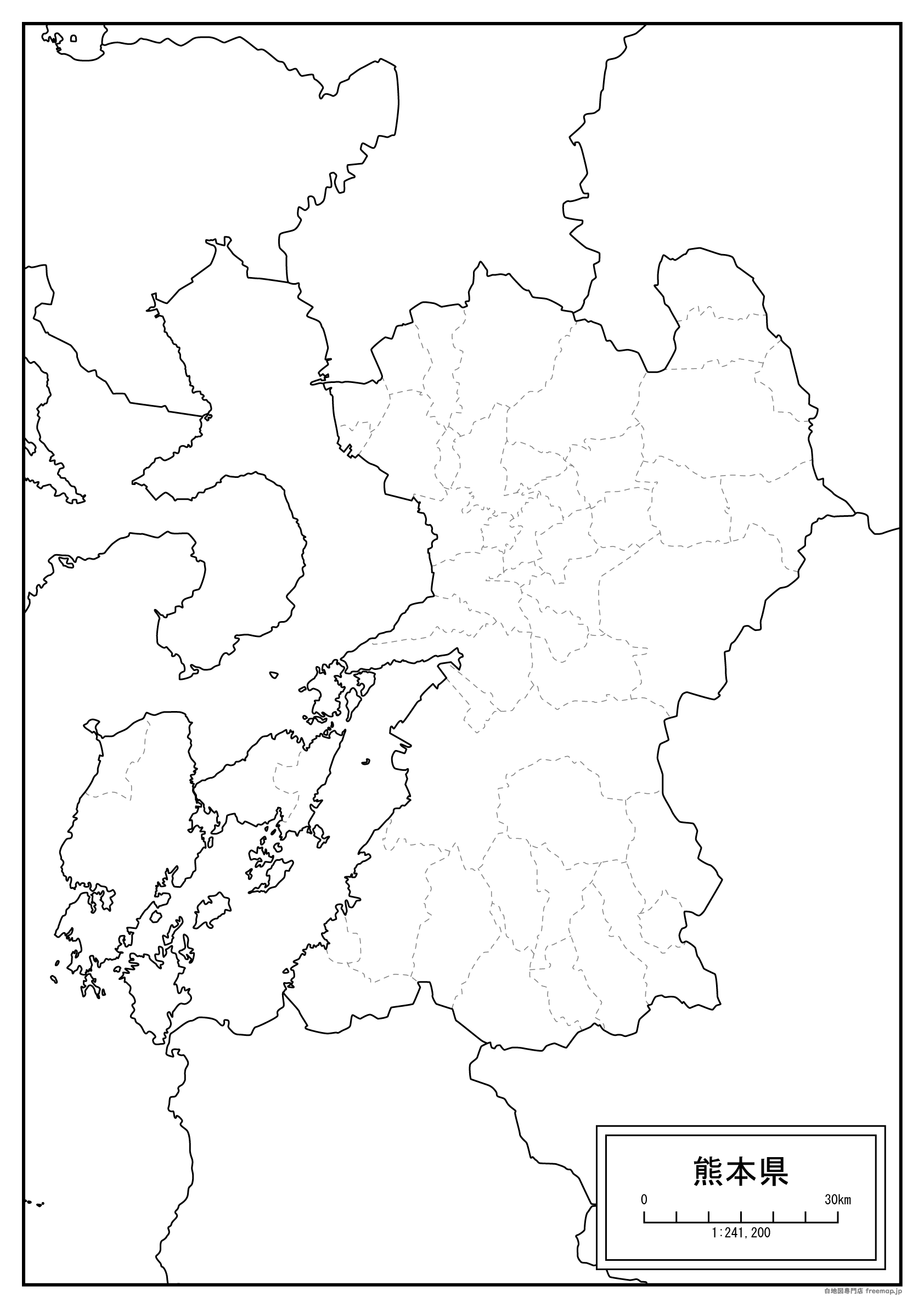 やまと
山都町
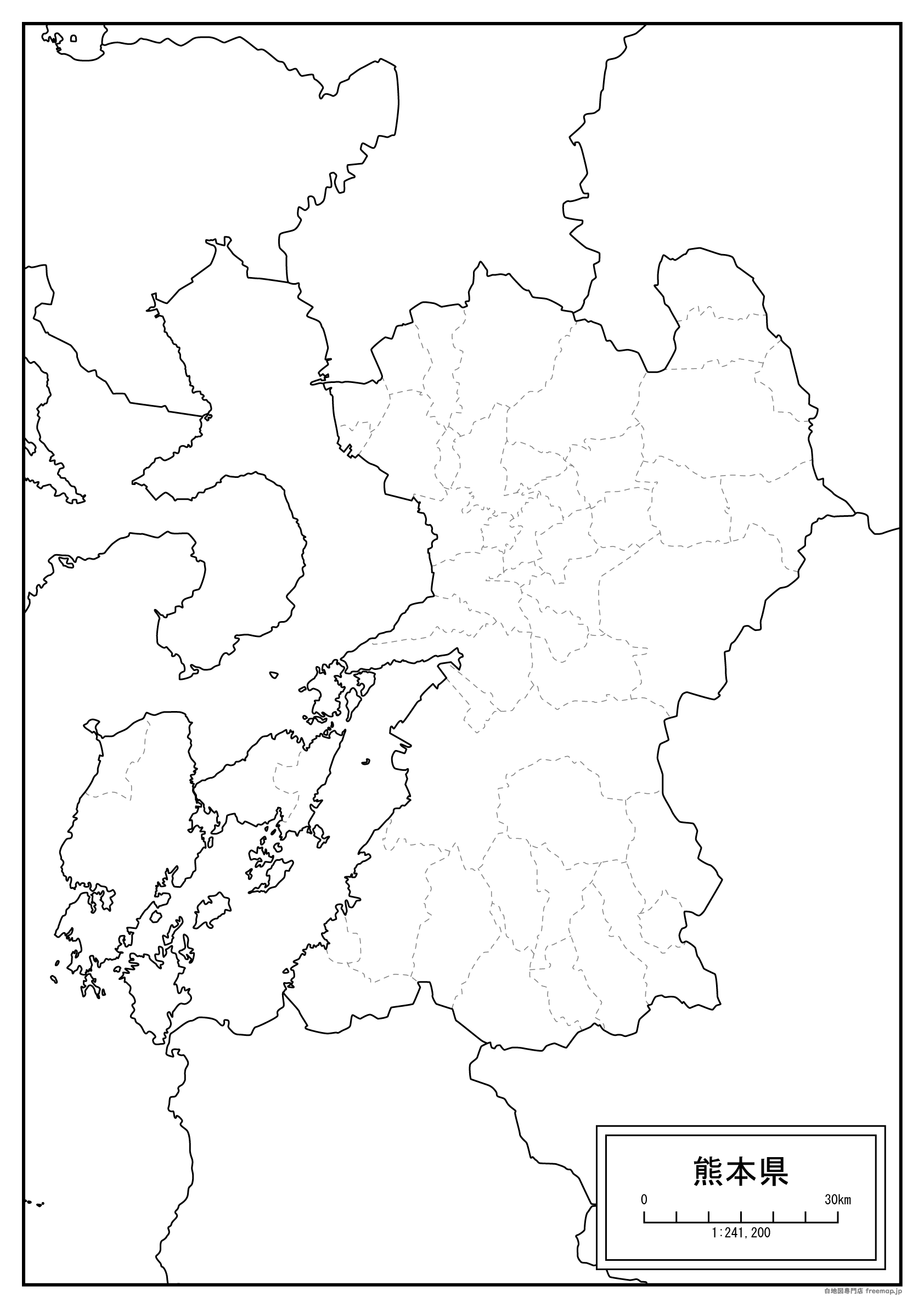 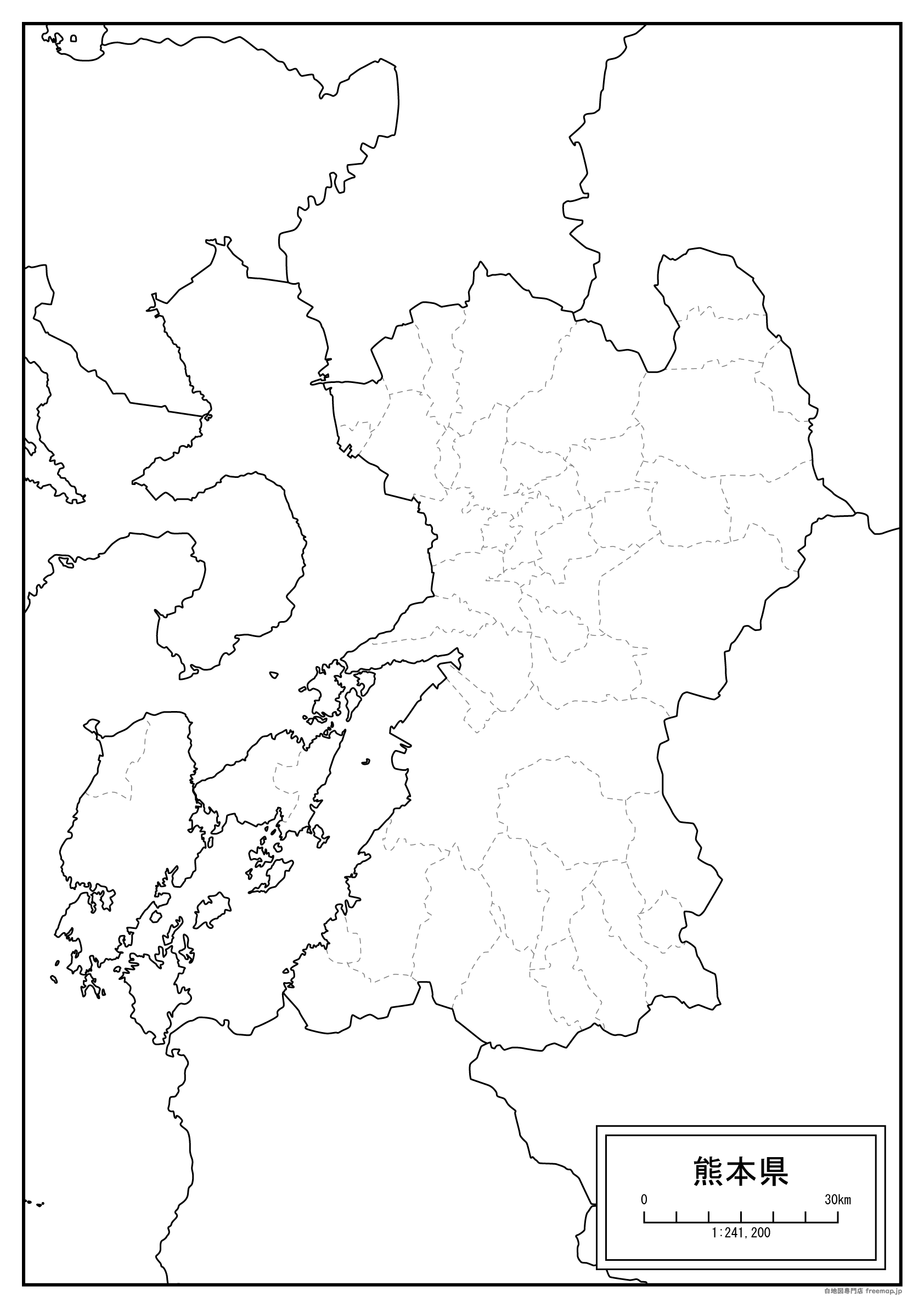 ましき
益城町
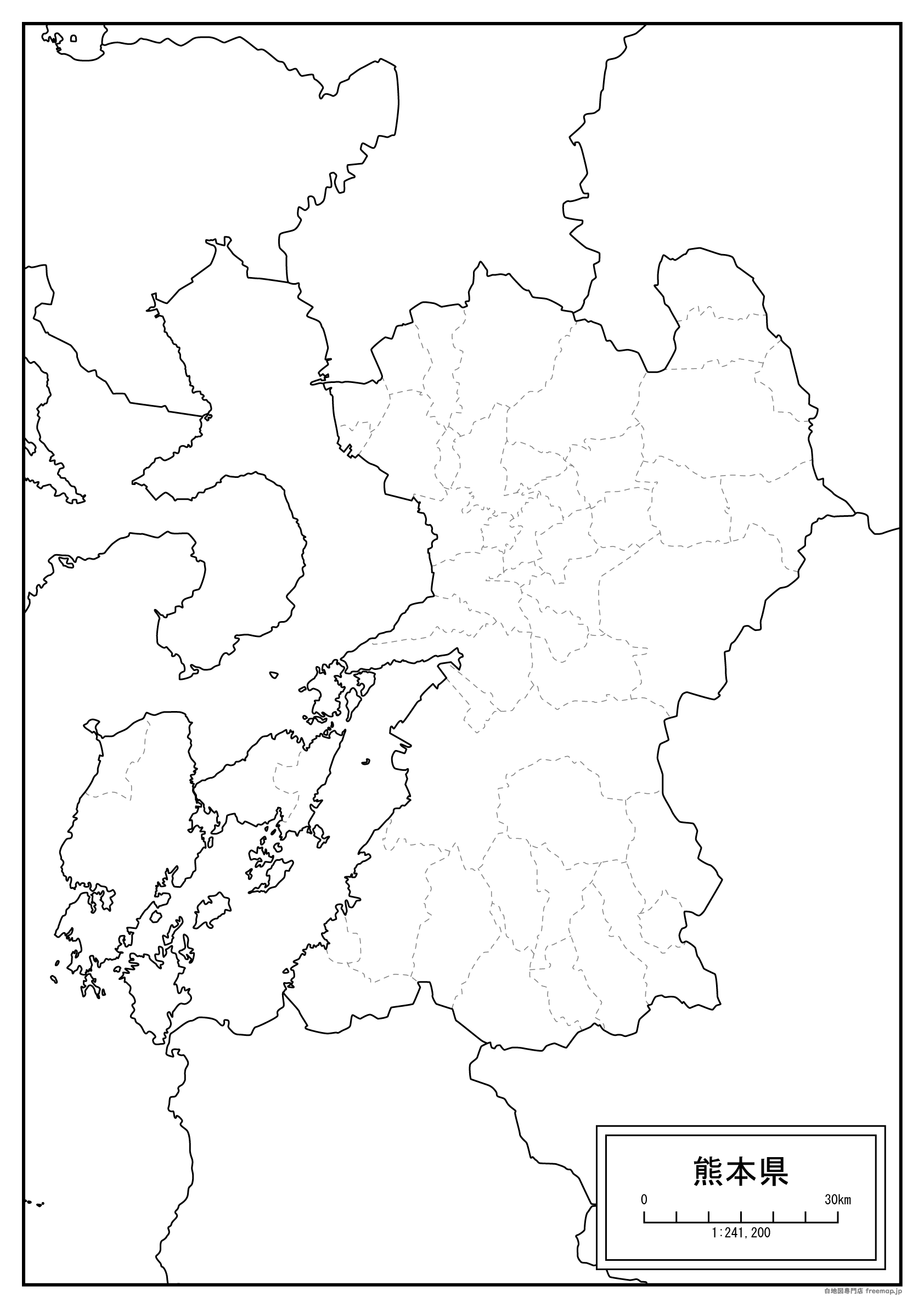 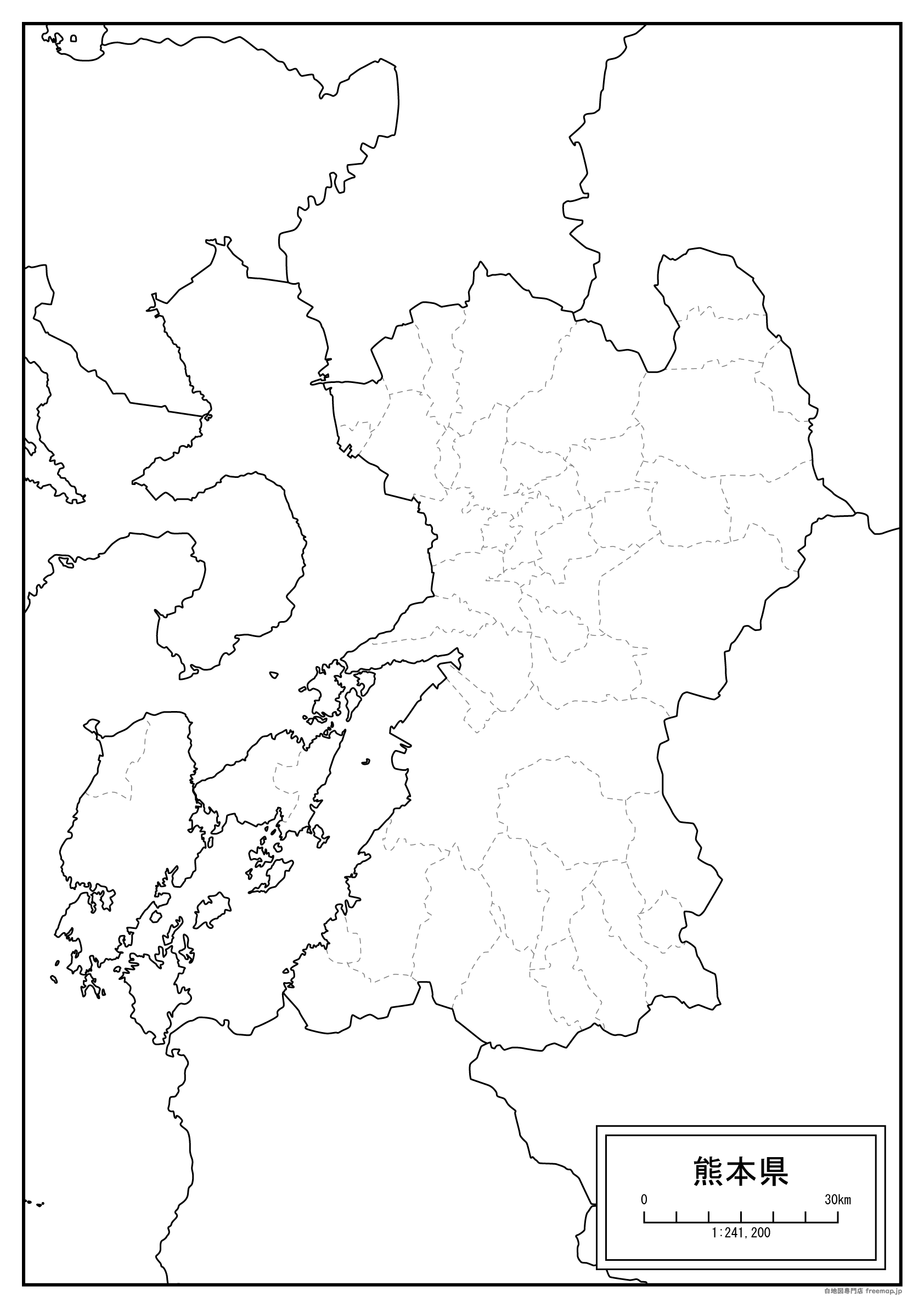 くまもと　　　きた
熊本市北区
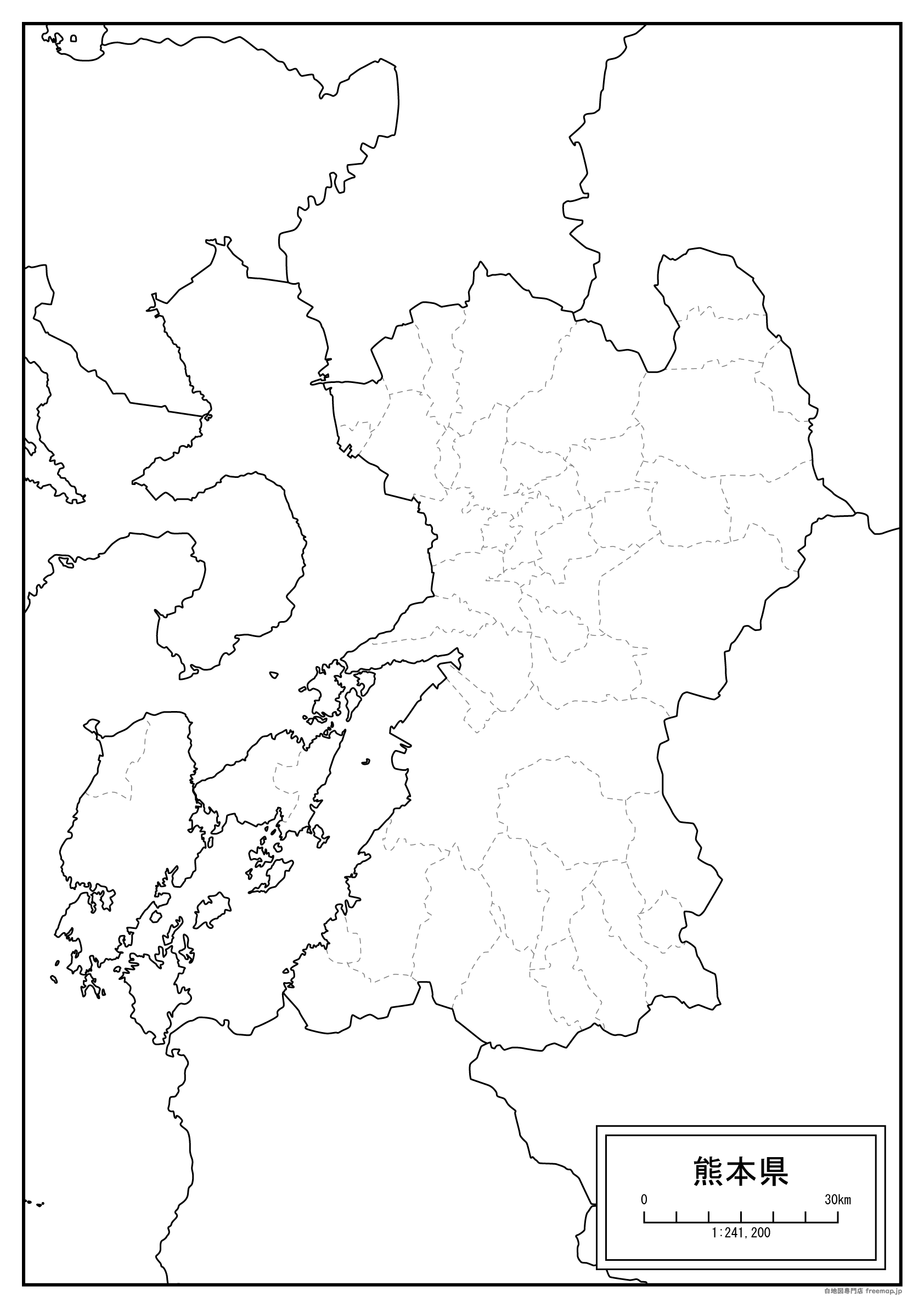 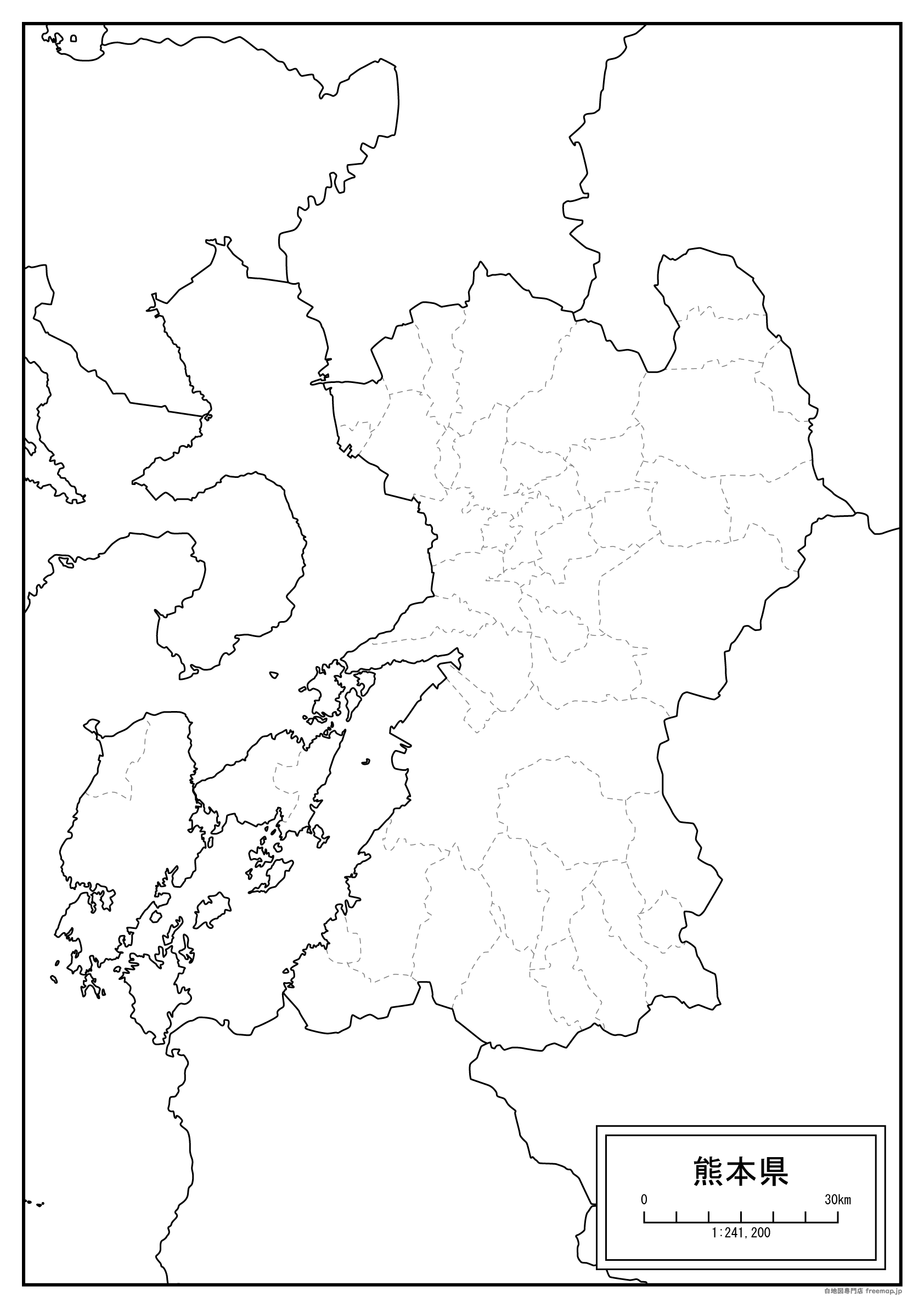 くまもと　　　ちゅうおう
熊本市中央区
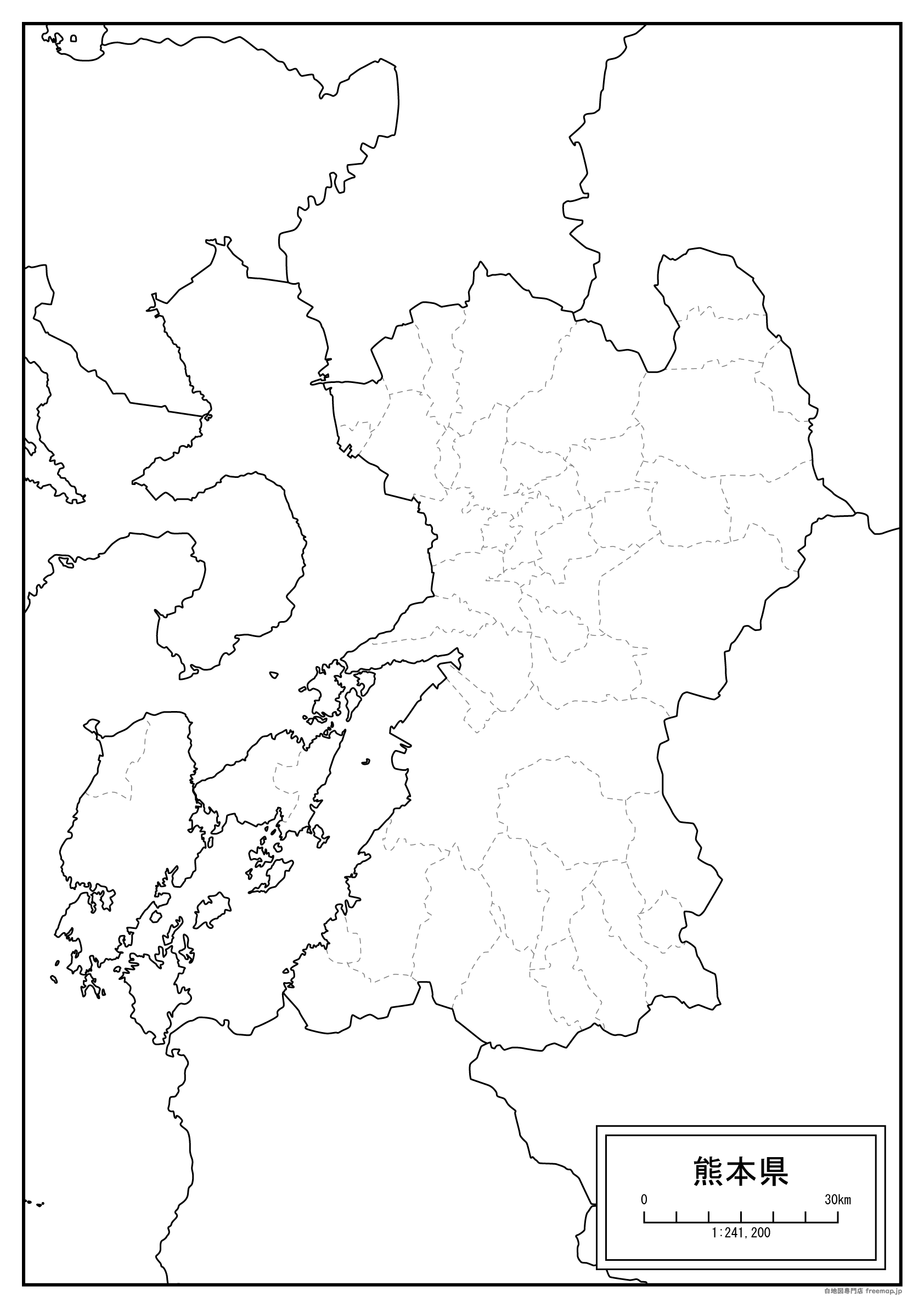 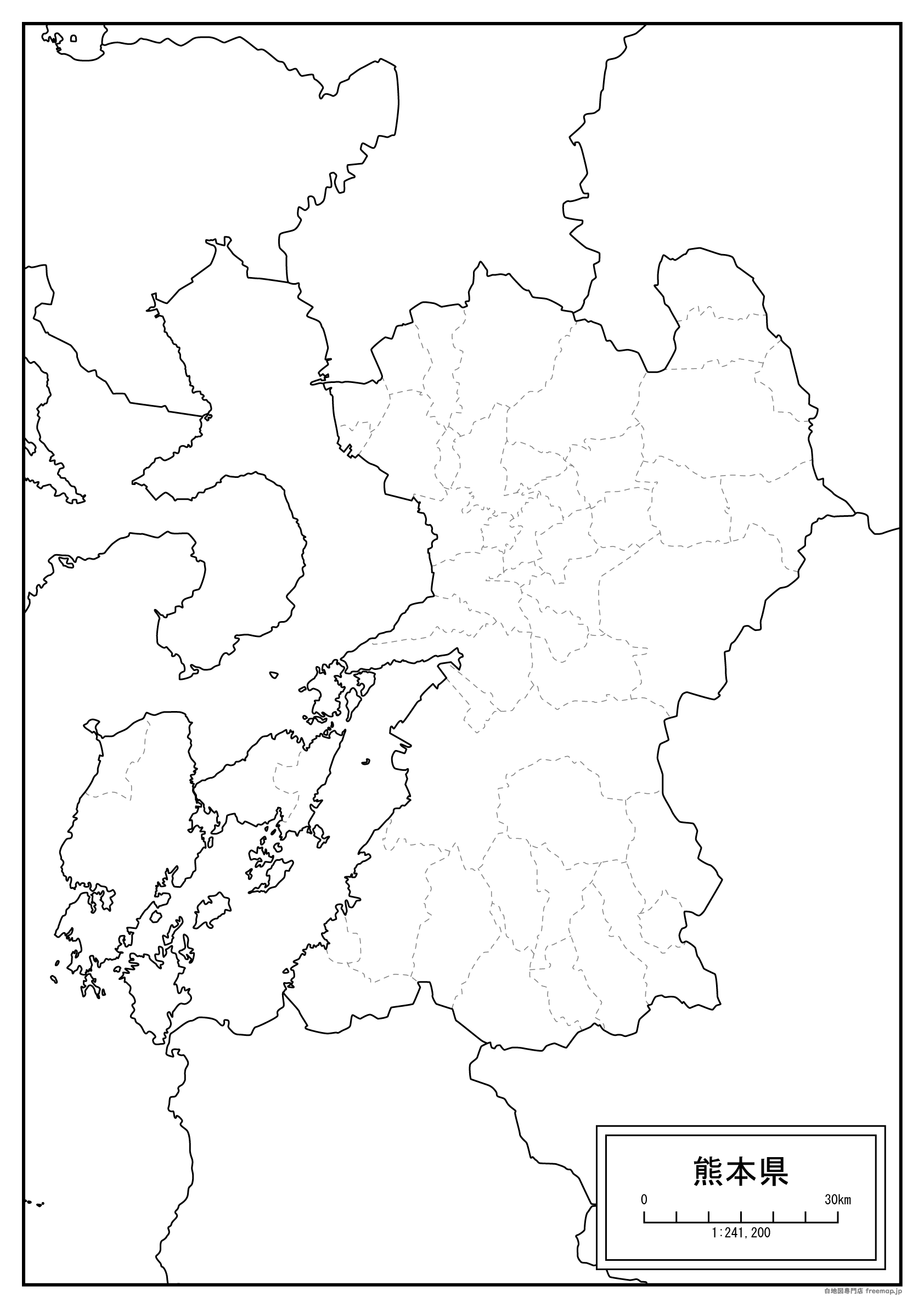 くまもと　　　にし
熊本市西区
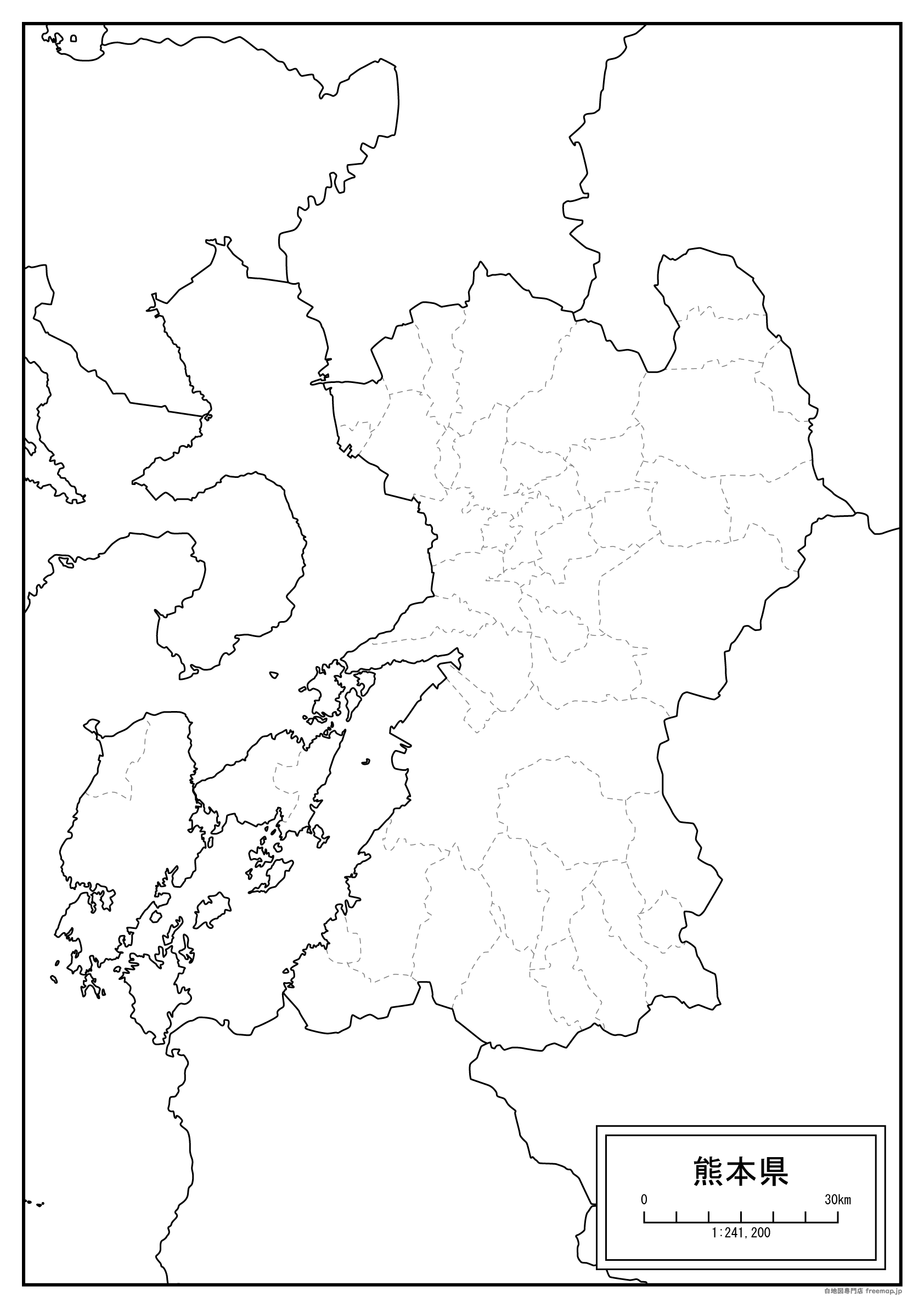 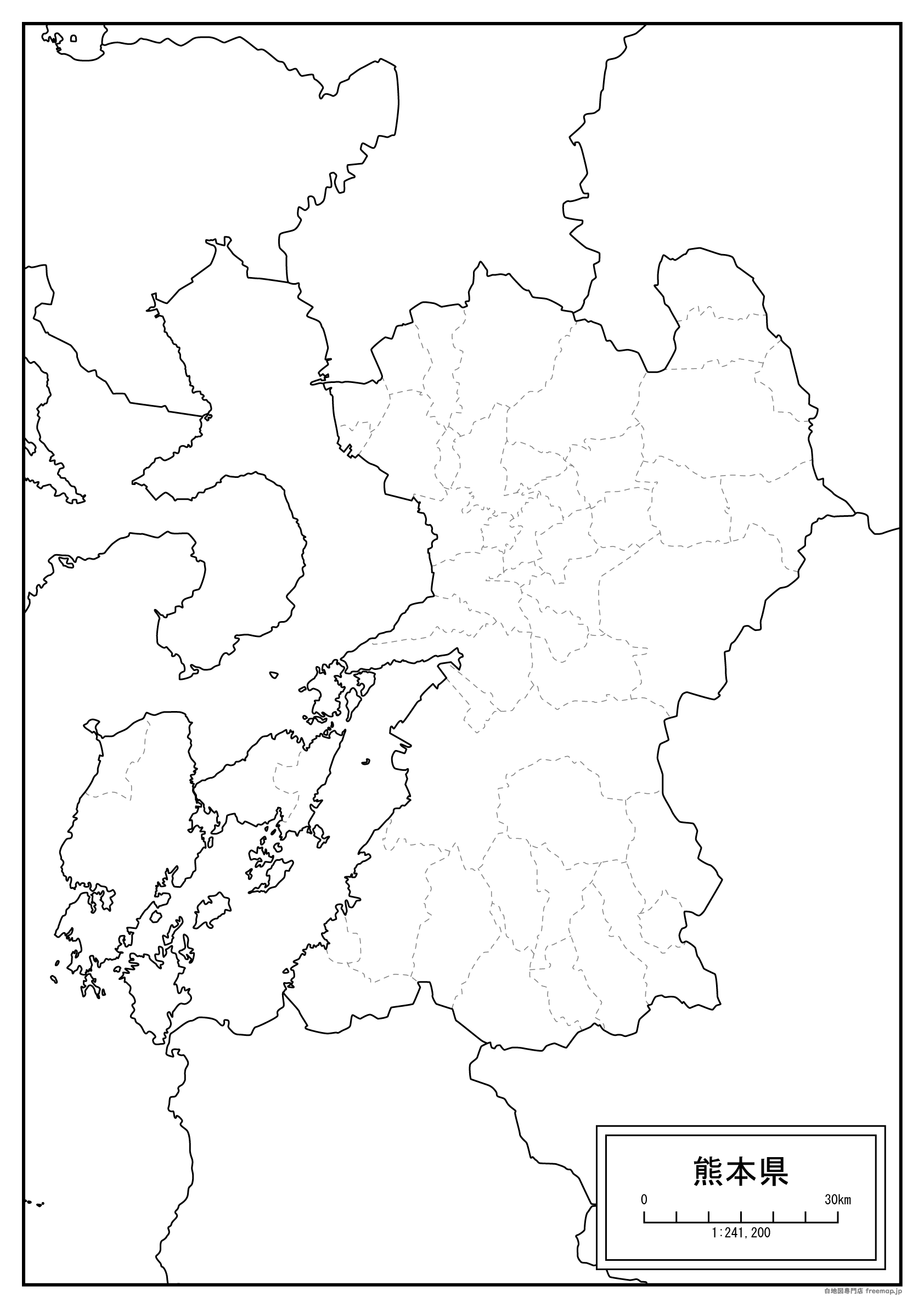 くまもと　　ひがし
熊本市東区
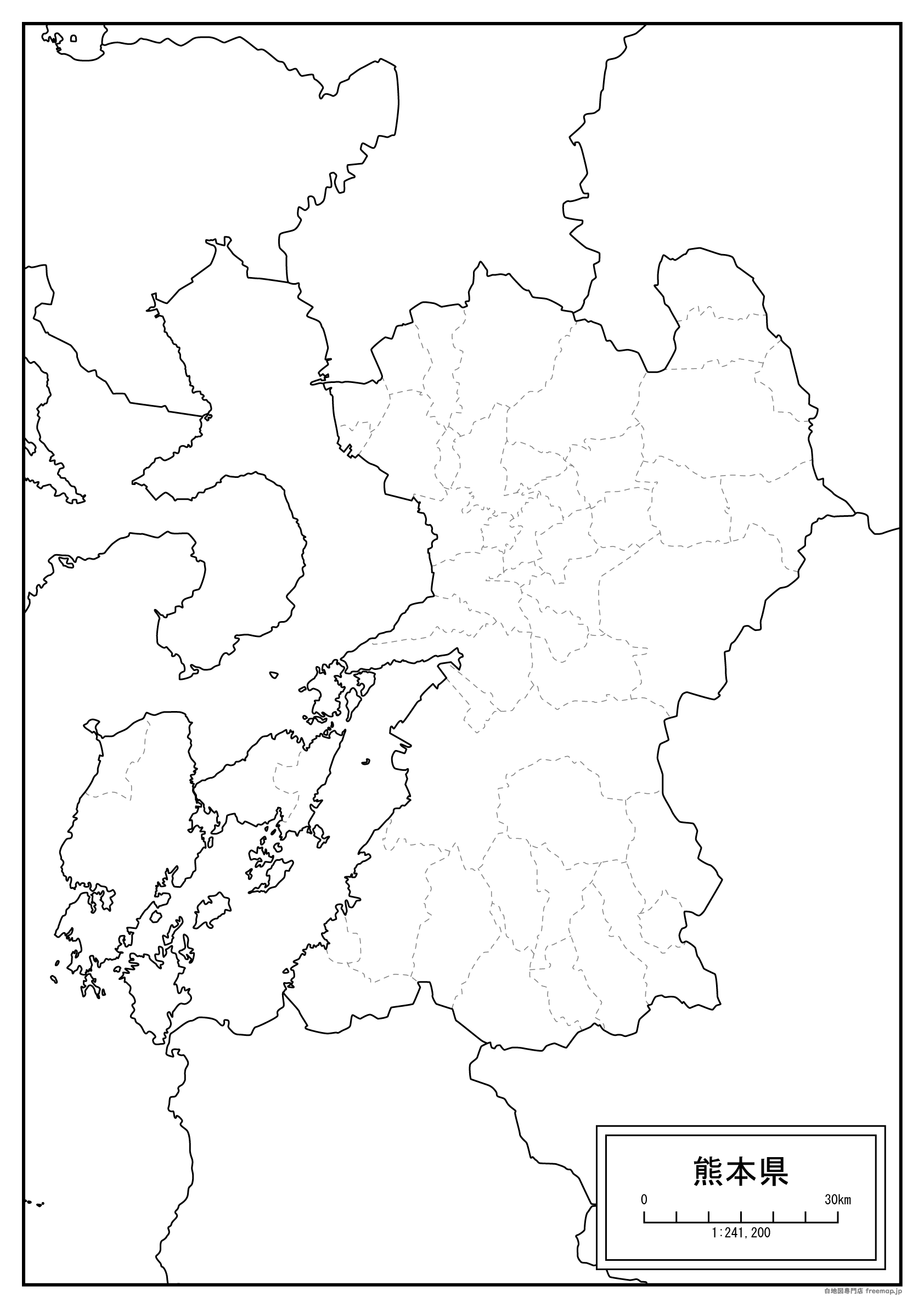 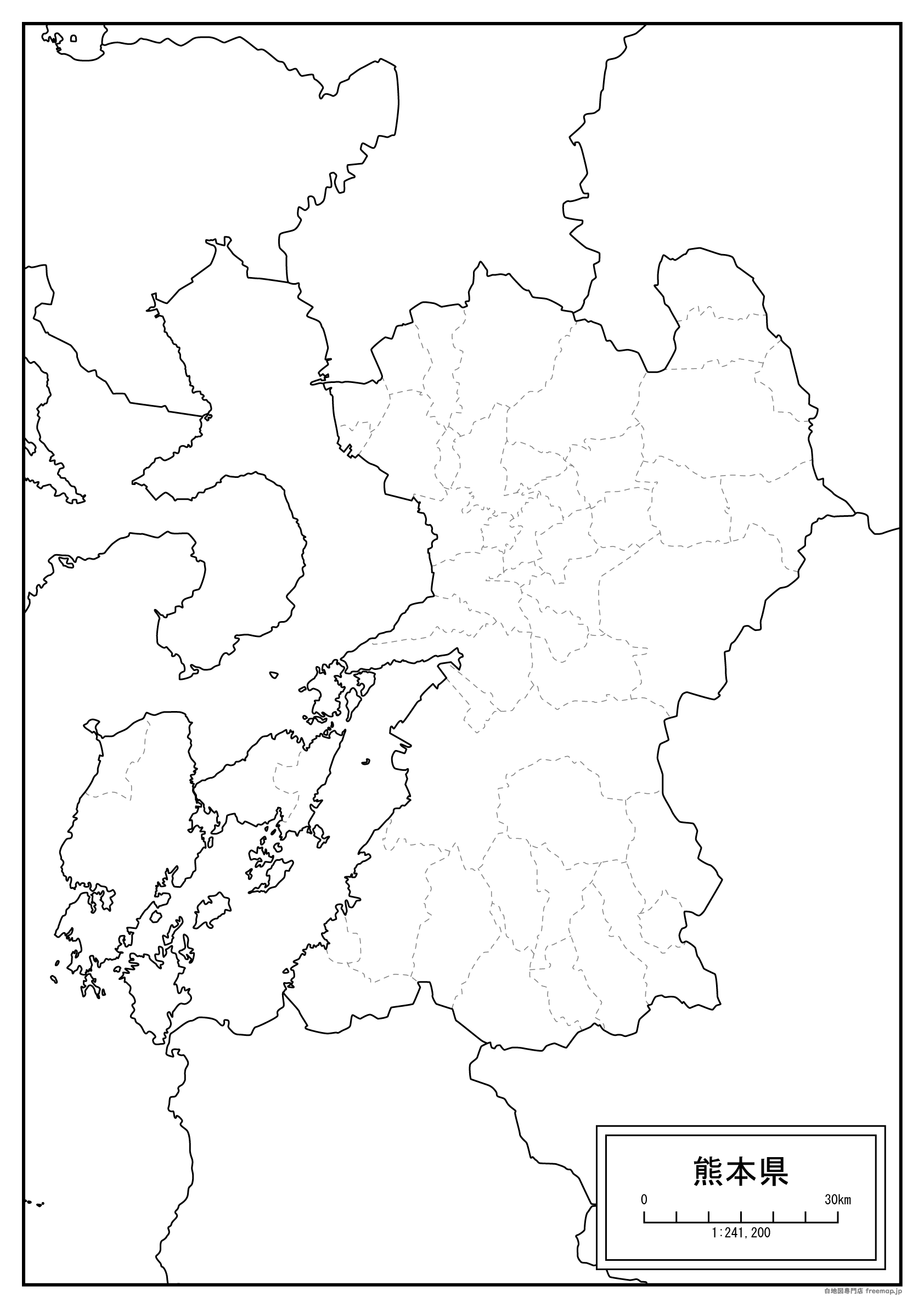 くまもと　　　みなみ
熊本市南区
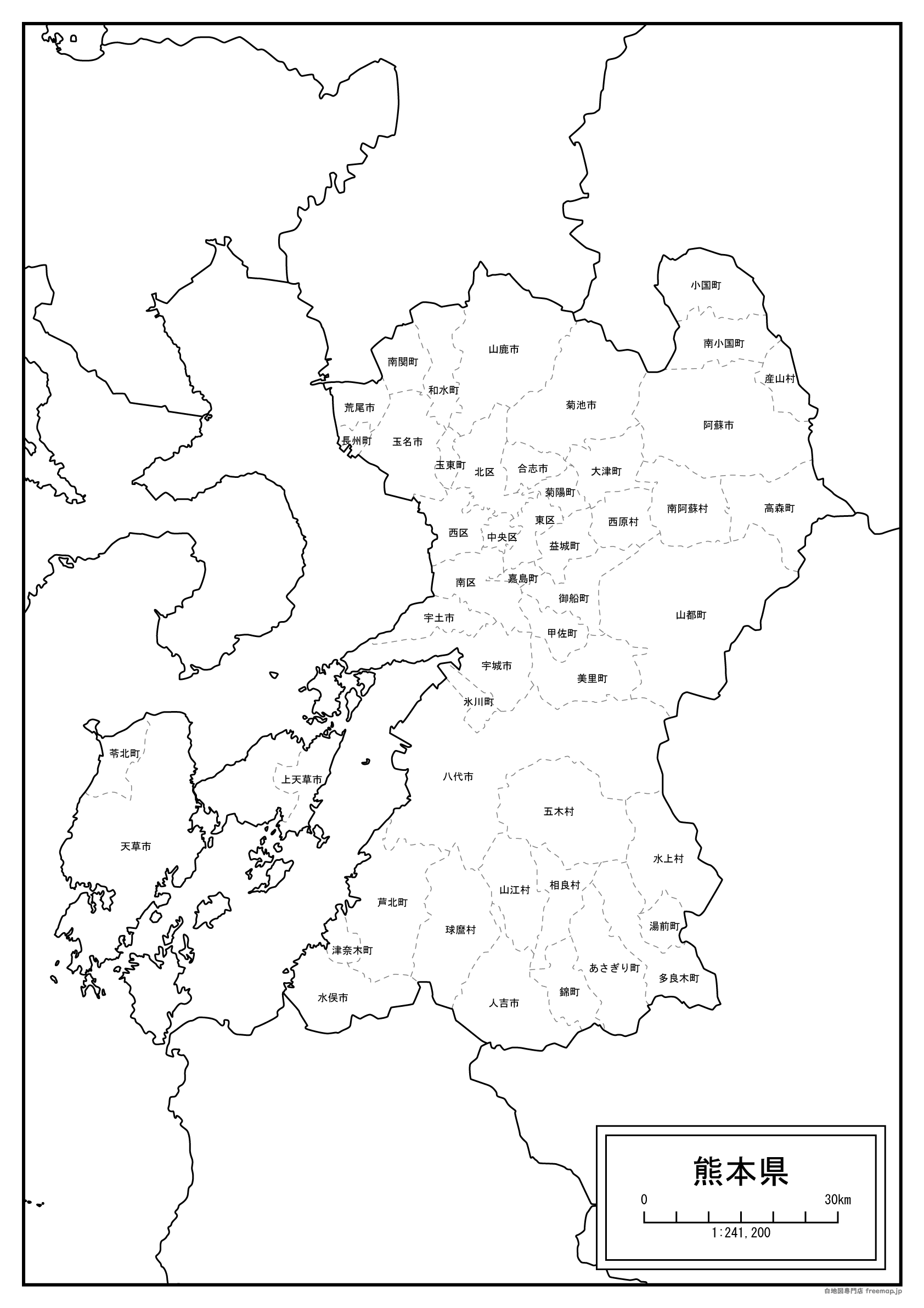 熊本県

市町村名一覧